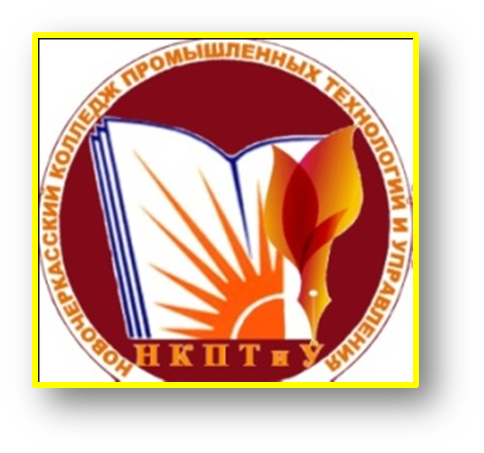 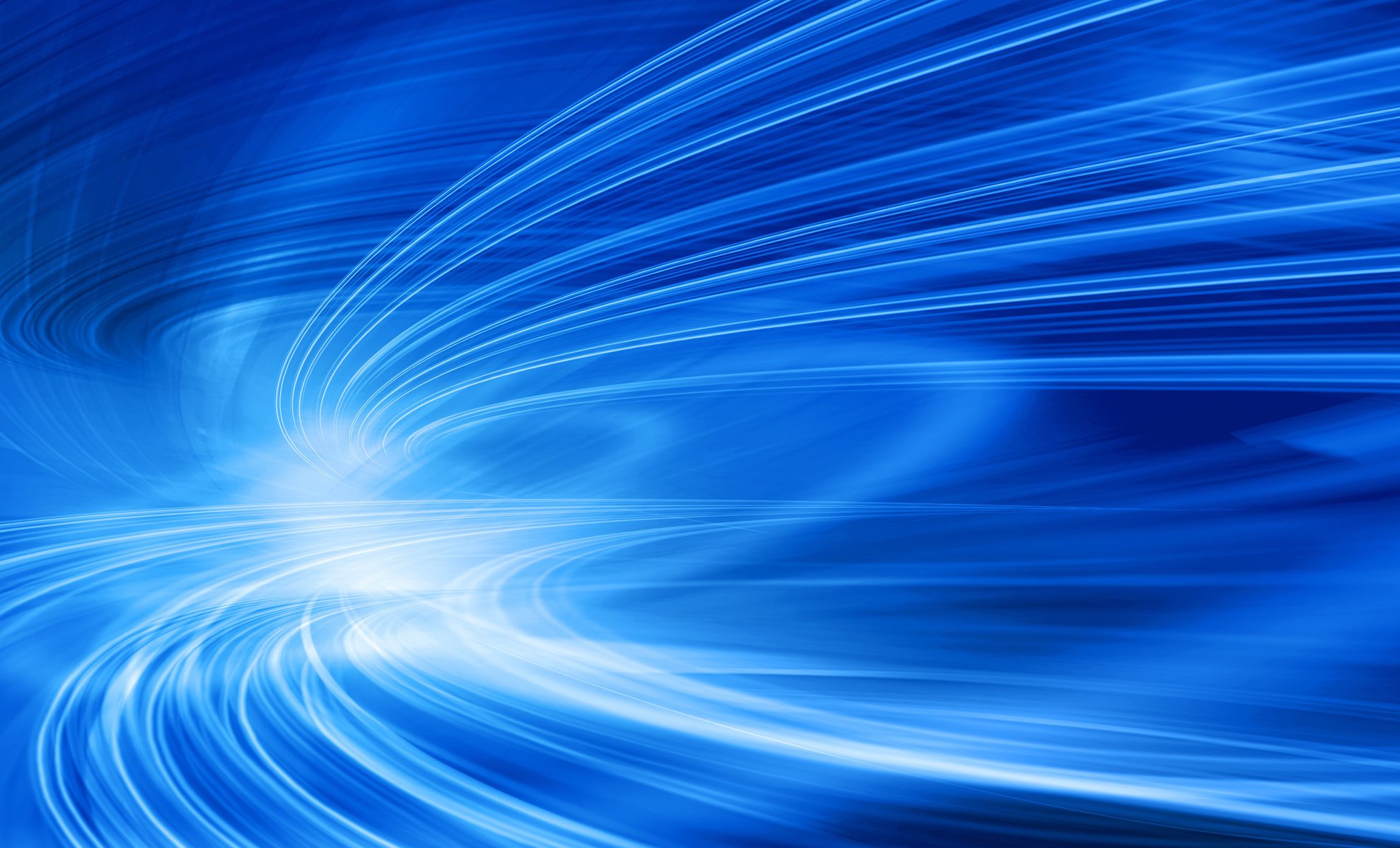 ГБПОУ РО «Новочеркасский колледж промышленных технологий 
и управления»
Особенности составления рабочих программ общеобразовательных дисциплин «Русский язык» и «Литература»(базовый уровень), реализуемых на базе основного общего образования с учетом профессиональной направленности.
ПРЕПОДАВАТЕЛЬ:
  ПОКИДЫШЕВА Н.В.
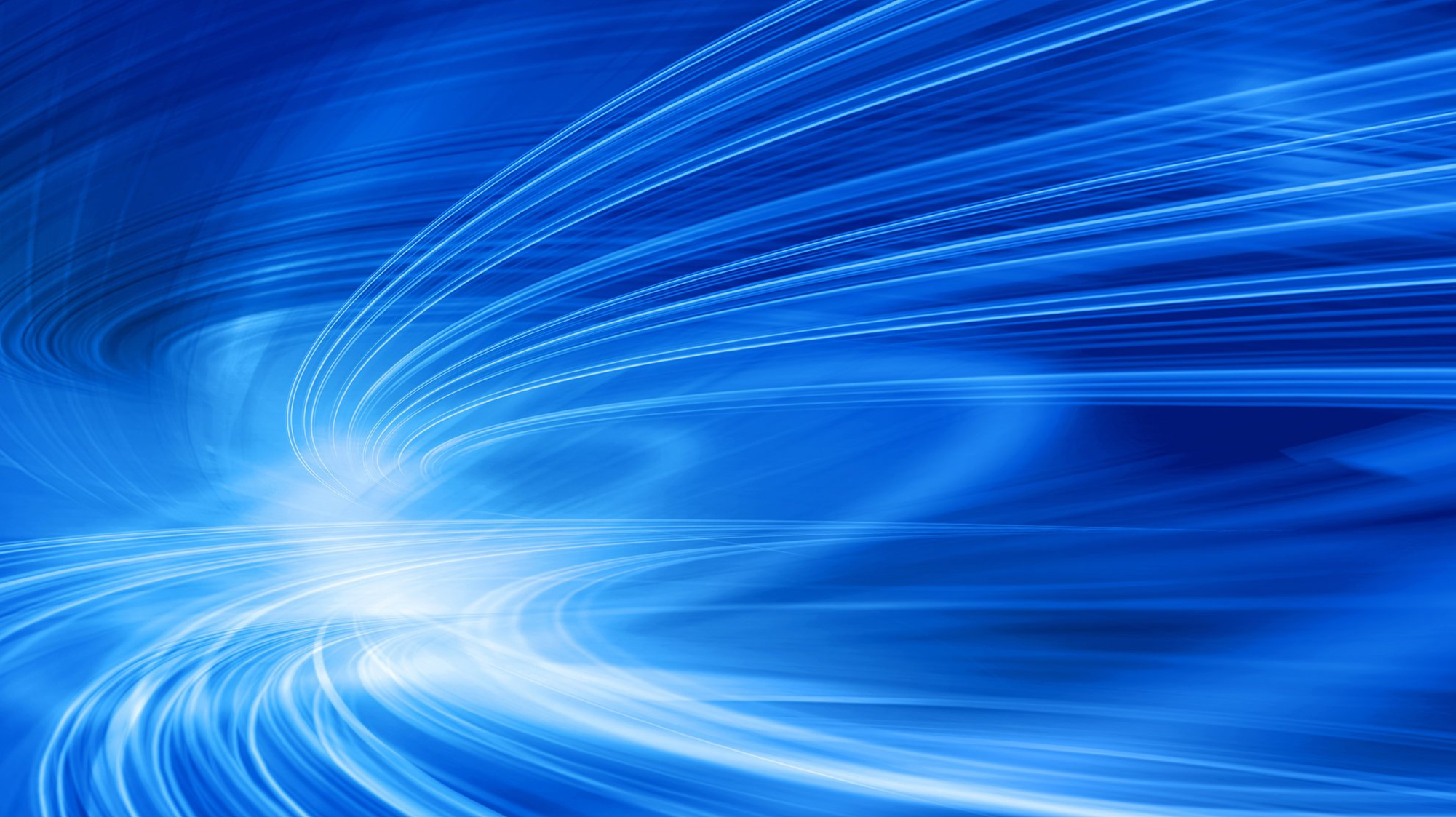 Формирование у обучающихся коммуникативной компетенции, языковой, лингвистической и культуроведческой в сочетании с общими и профессиональными компетенциями; достижение результатов на личностном,  метапредметном и предметном уровнях = стимулирование познавательного интереса студентов.
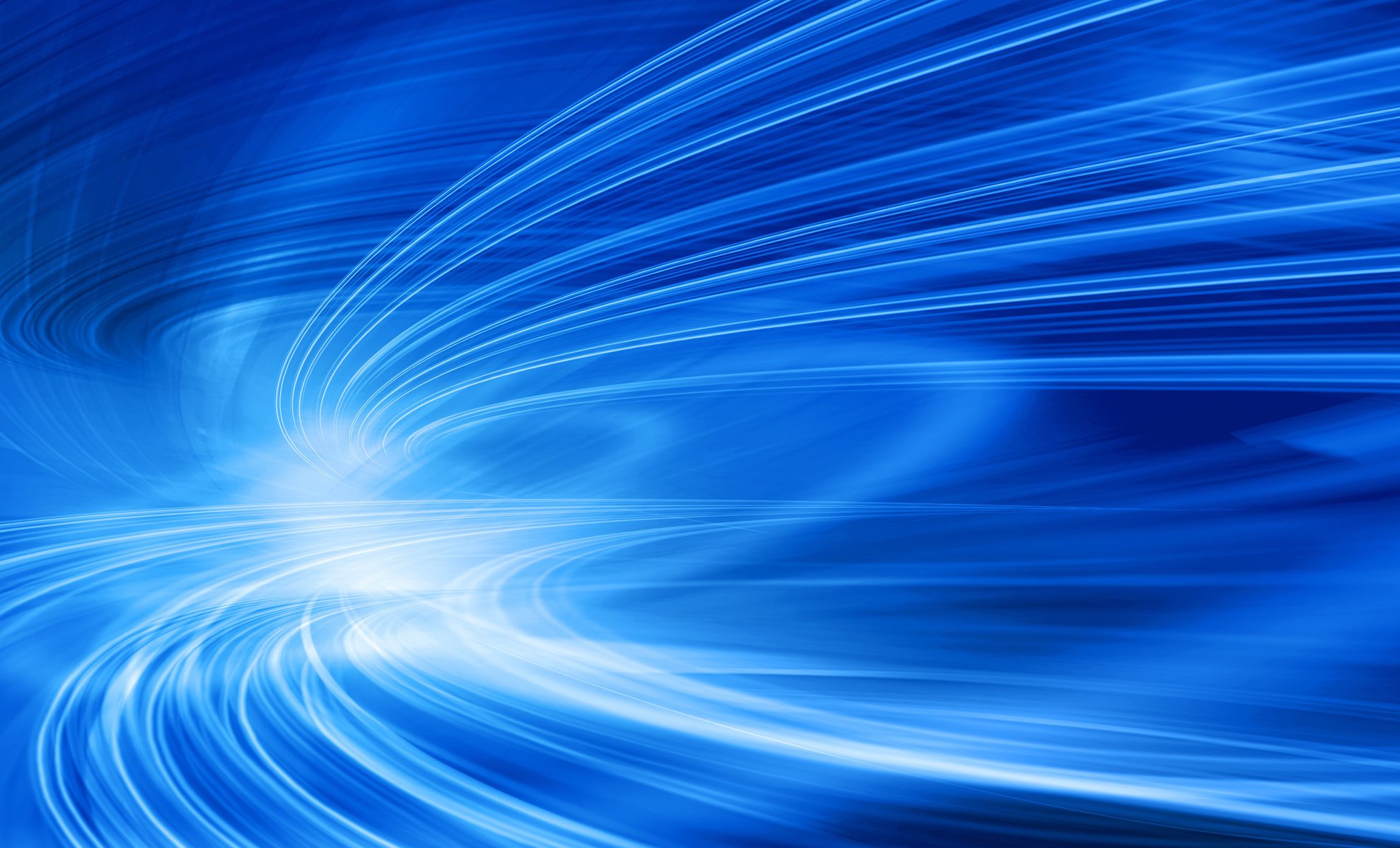 НОРМАТИВНАЯ БАЗА.
Приказ  Минобрнауки России от 17.05.2012 N 413 (ред. от 11.12.2020) «Об утверждении федерального государственного образовательного стандарта среднего общего образования» (Зарегистрировано в Минюсте России 07.06.2012 N 24480);
Федеральный государственный образовательный стандарт среднего профессионального образования по специальности  23.02.07 Техническое обслуживание и ремонт двигателей, систем и агрегатов автомобилей (утверждён приказом Министерства образования и  науки РФ от 17.12. 2020 г. № 1568)
Методические рекомендации по реализации среднего общего образования  в пределах освоения образовательной программы среднего профессионального образования на базе основного общего образования (утв. Министерством просвещения РФ 14 апреля 2021 г.);
Примерная программа общеобразовательной дисциплины «Литература» (базовый уровень) ,профиль обучения: технологический, для профессиональных образовательных организаций 2022 г.
Примерная программа общеобразовательной дисциплины «Русский язык» (базовый уровень) ,профиль обучения: технологический, для профессиональных образовательных организаций 2022 г.
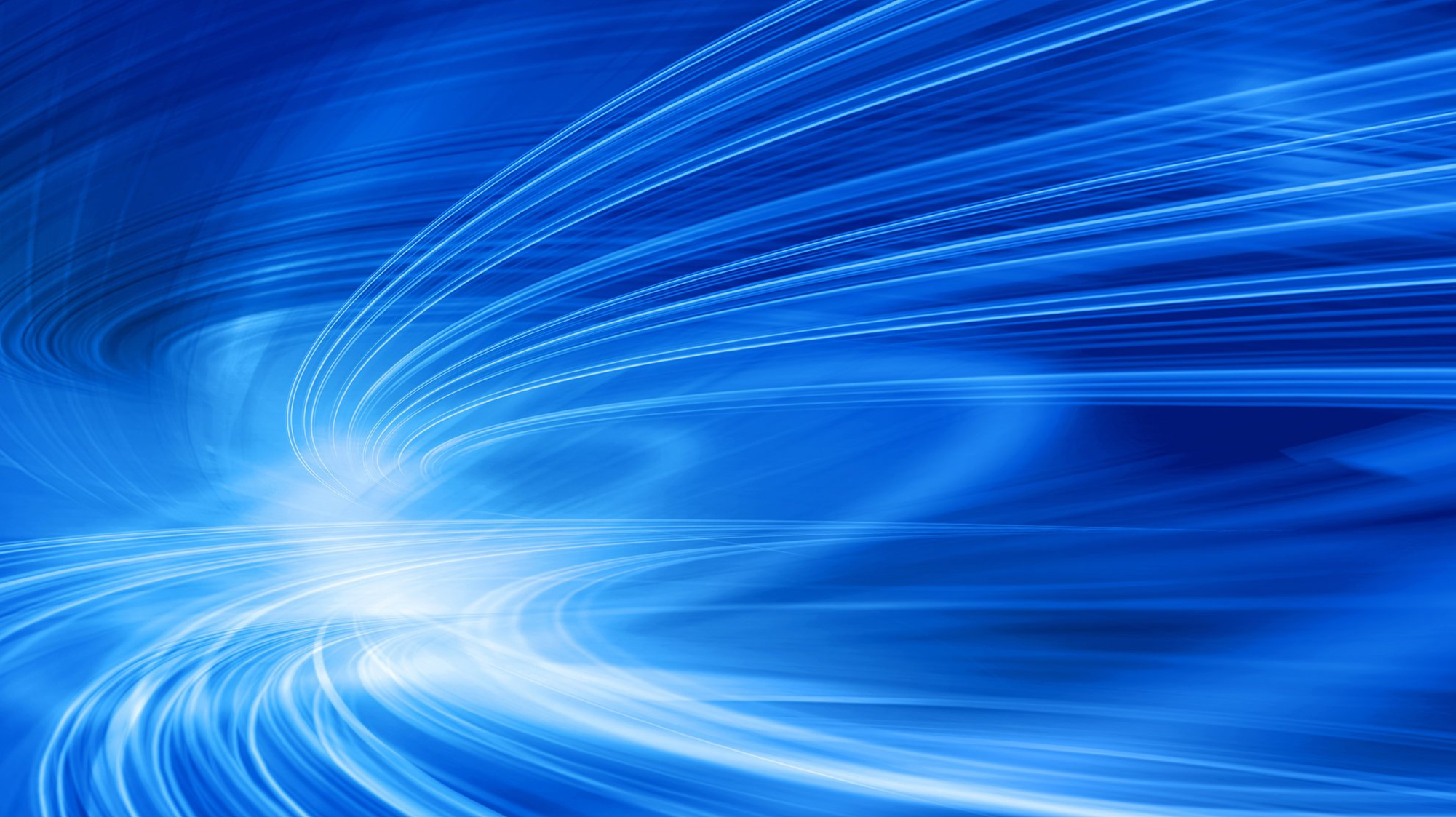 РАБОЧАЯ ПРОГРАММА
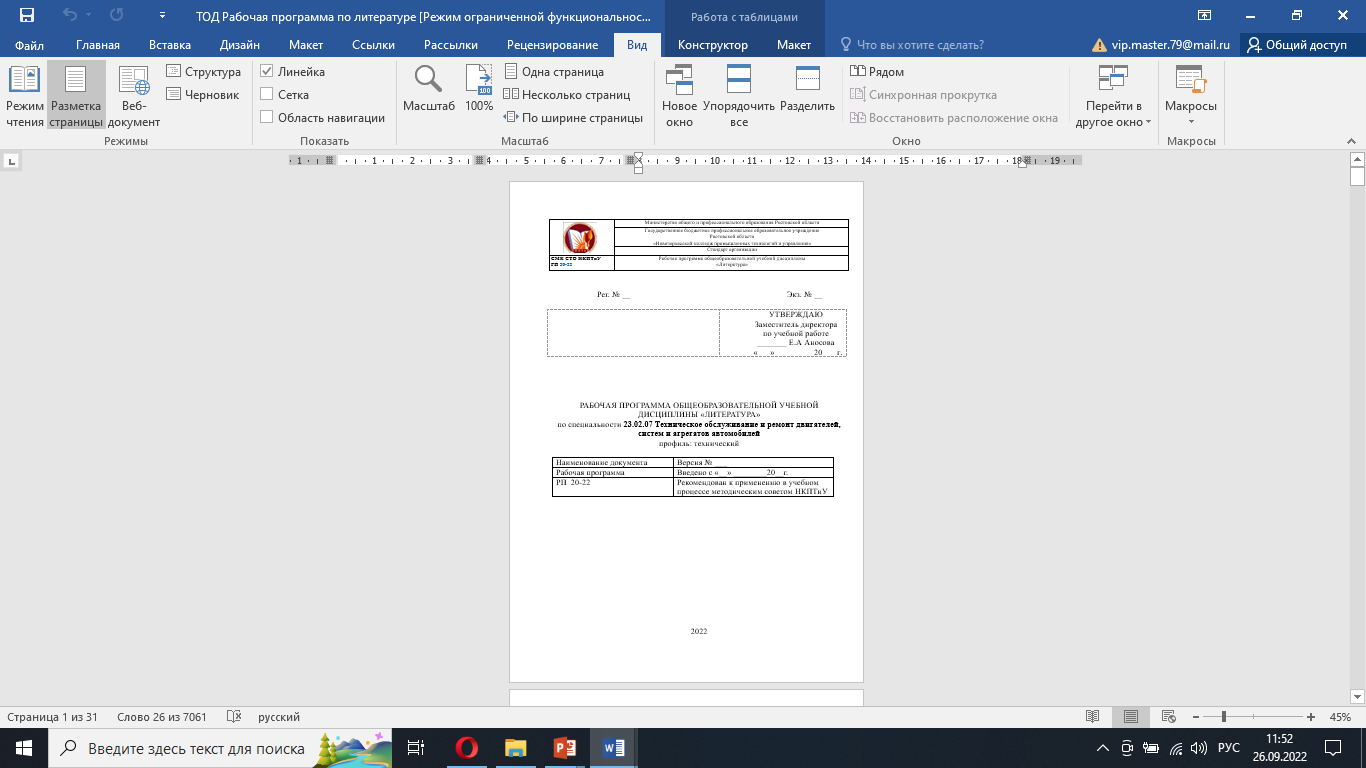 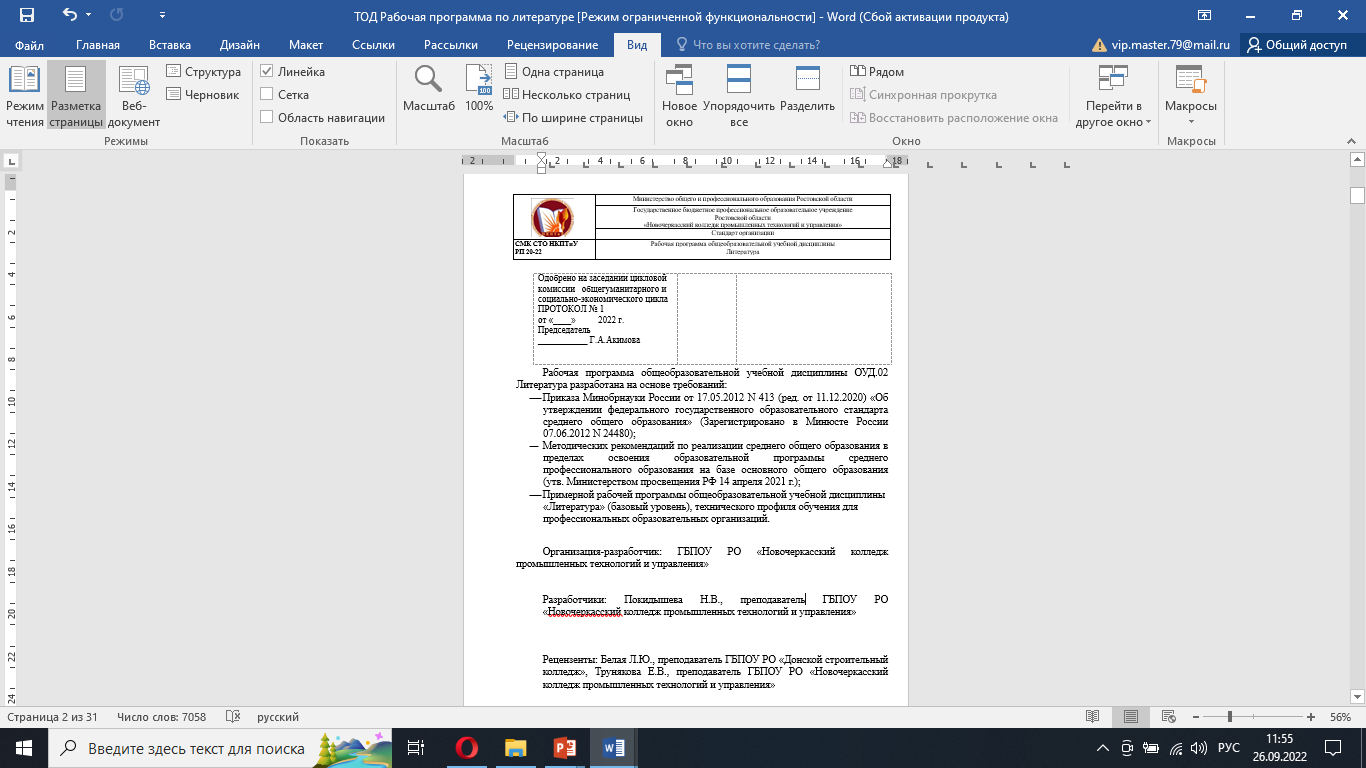 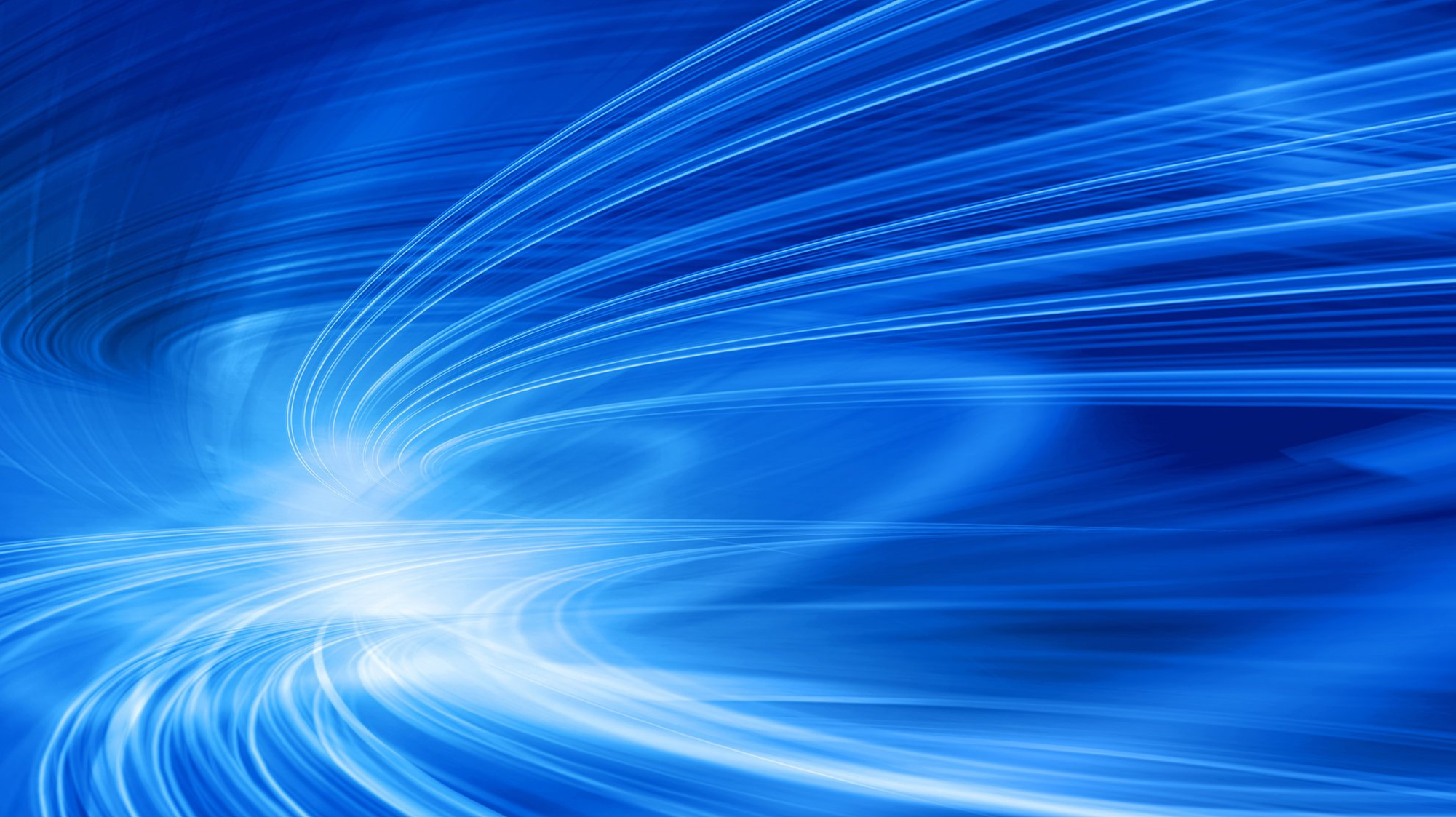 ПРИМЕРНЫЕ ПРОГРАММЫ
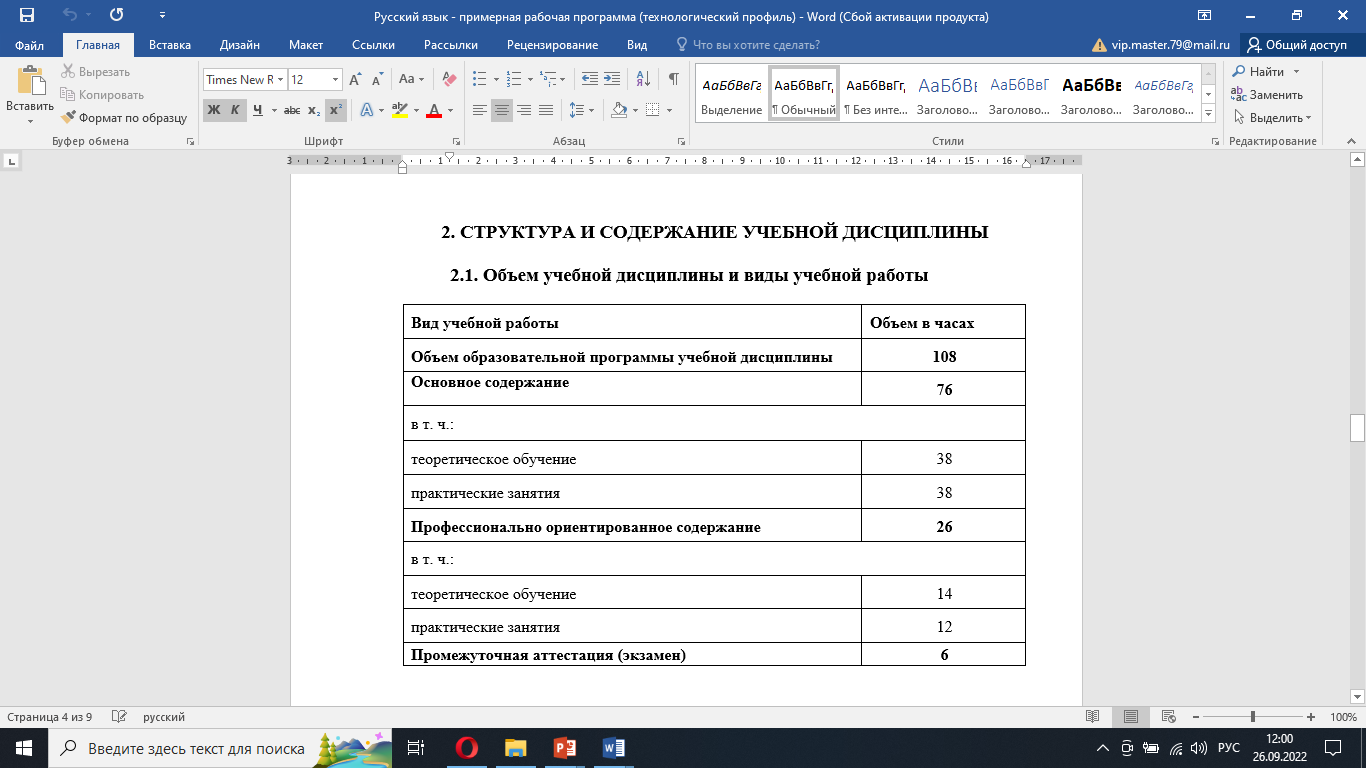 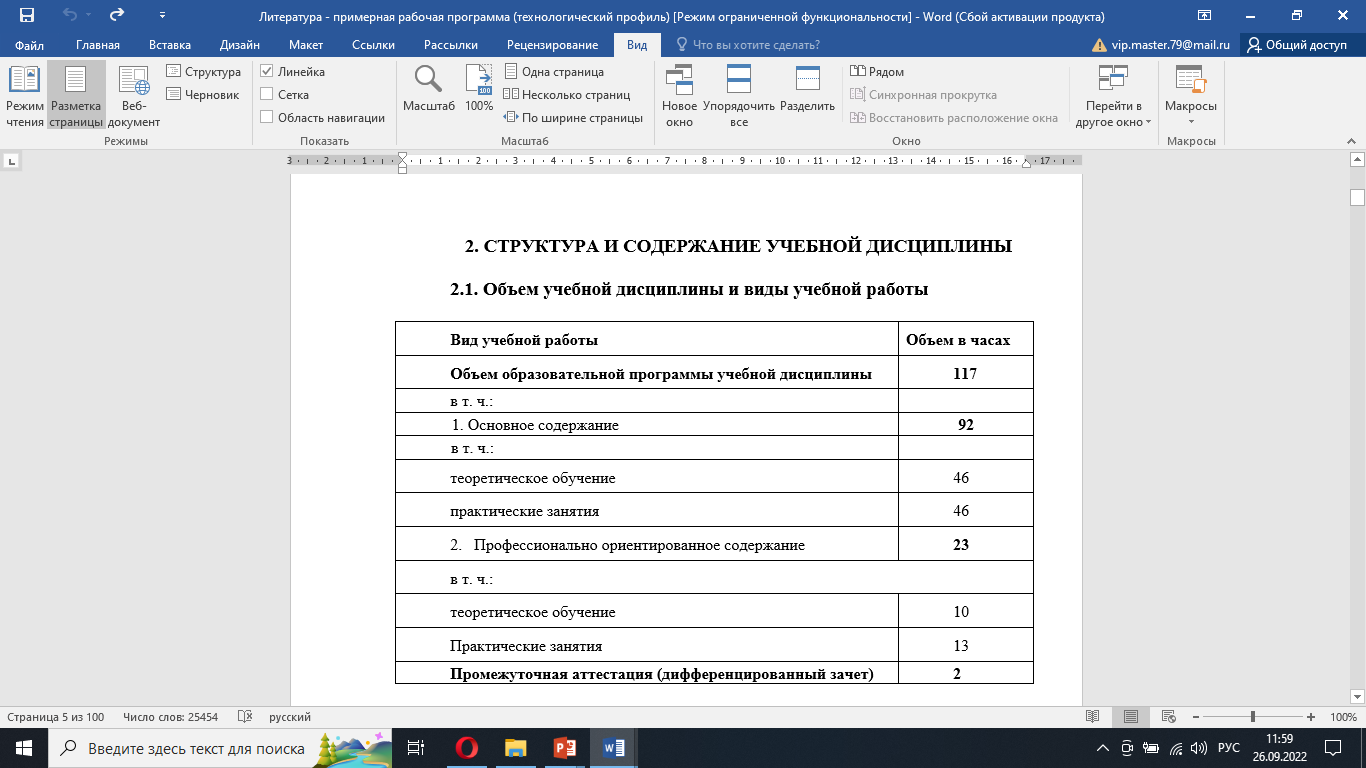 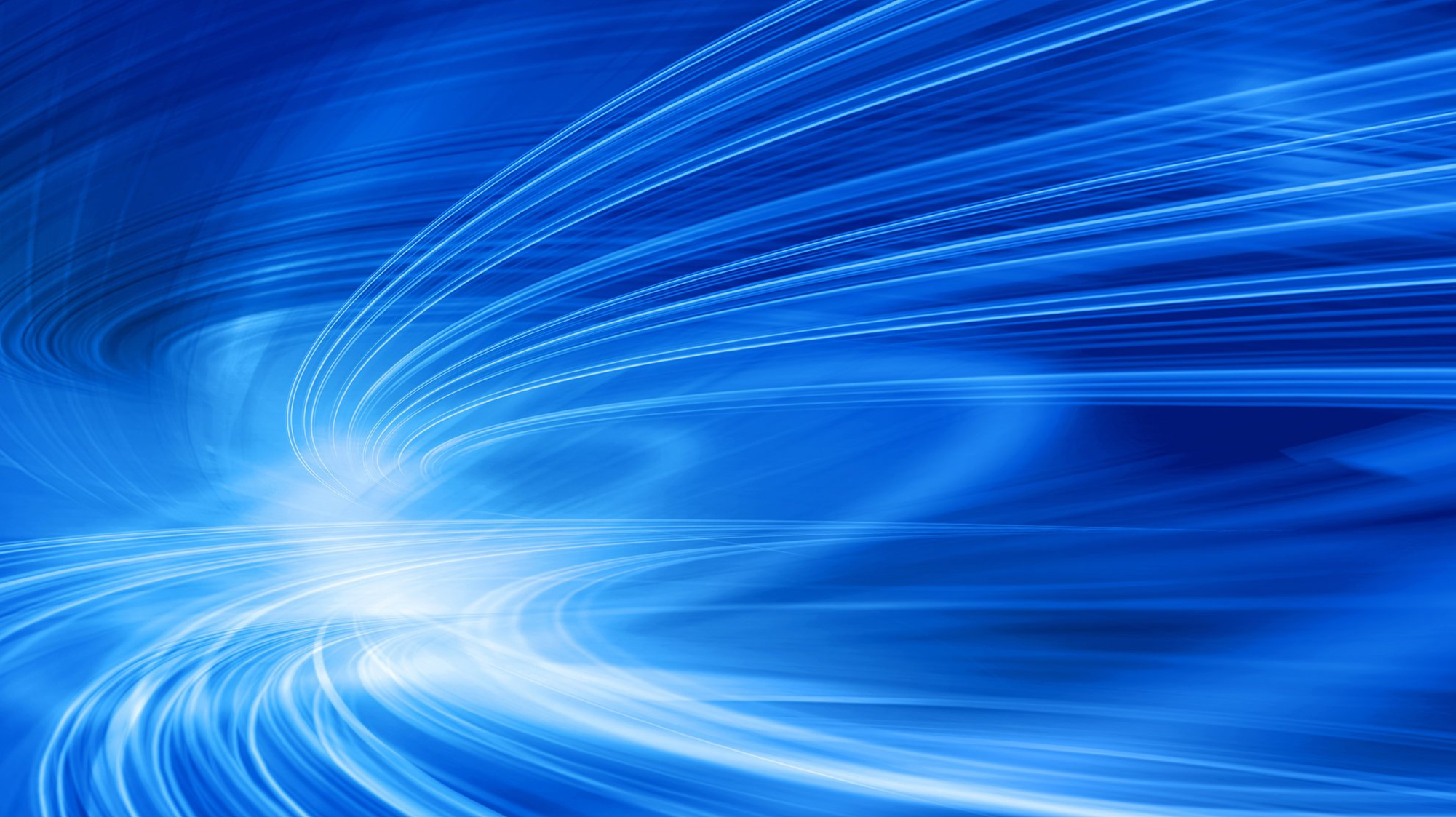 ПРИМЕРНАЯ ПРОГРАММА ОУД.01 «РУССКИЙ ЯЗЫК»
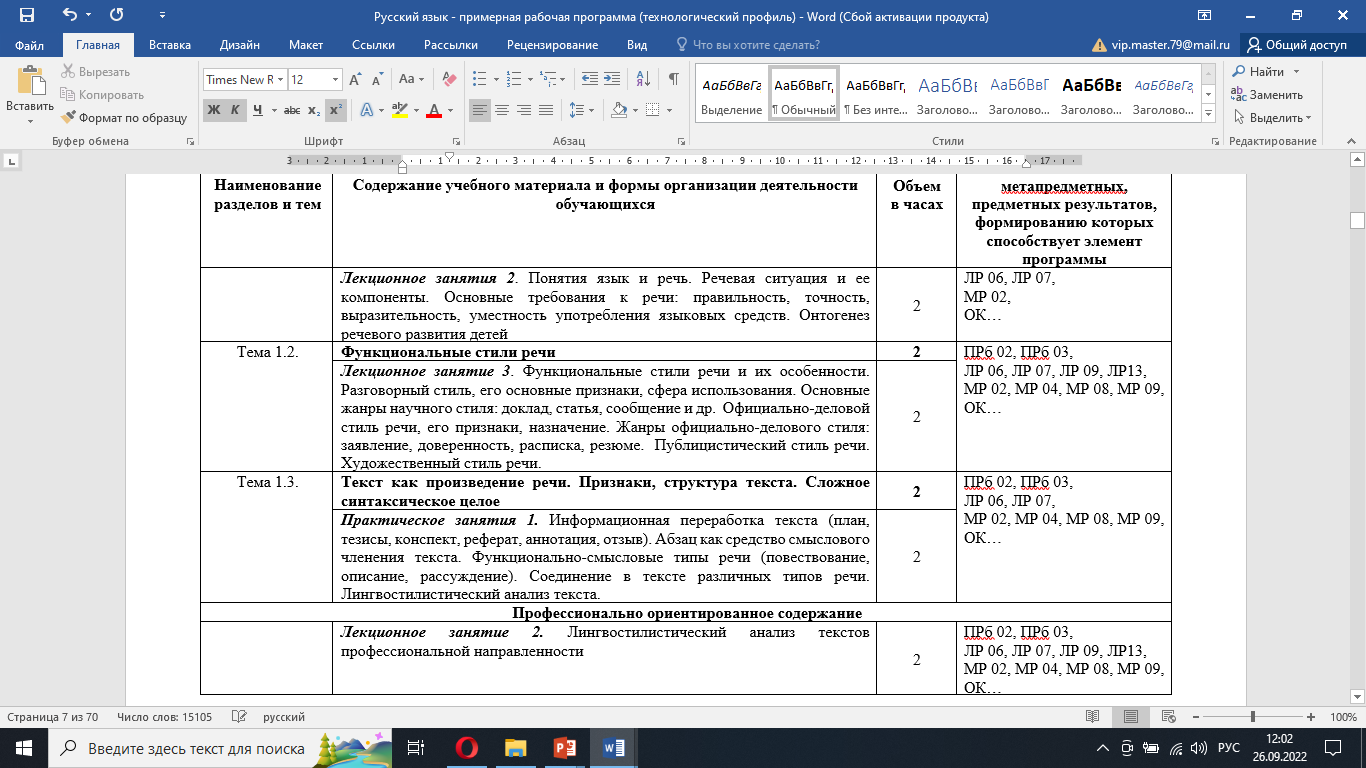 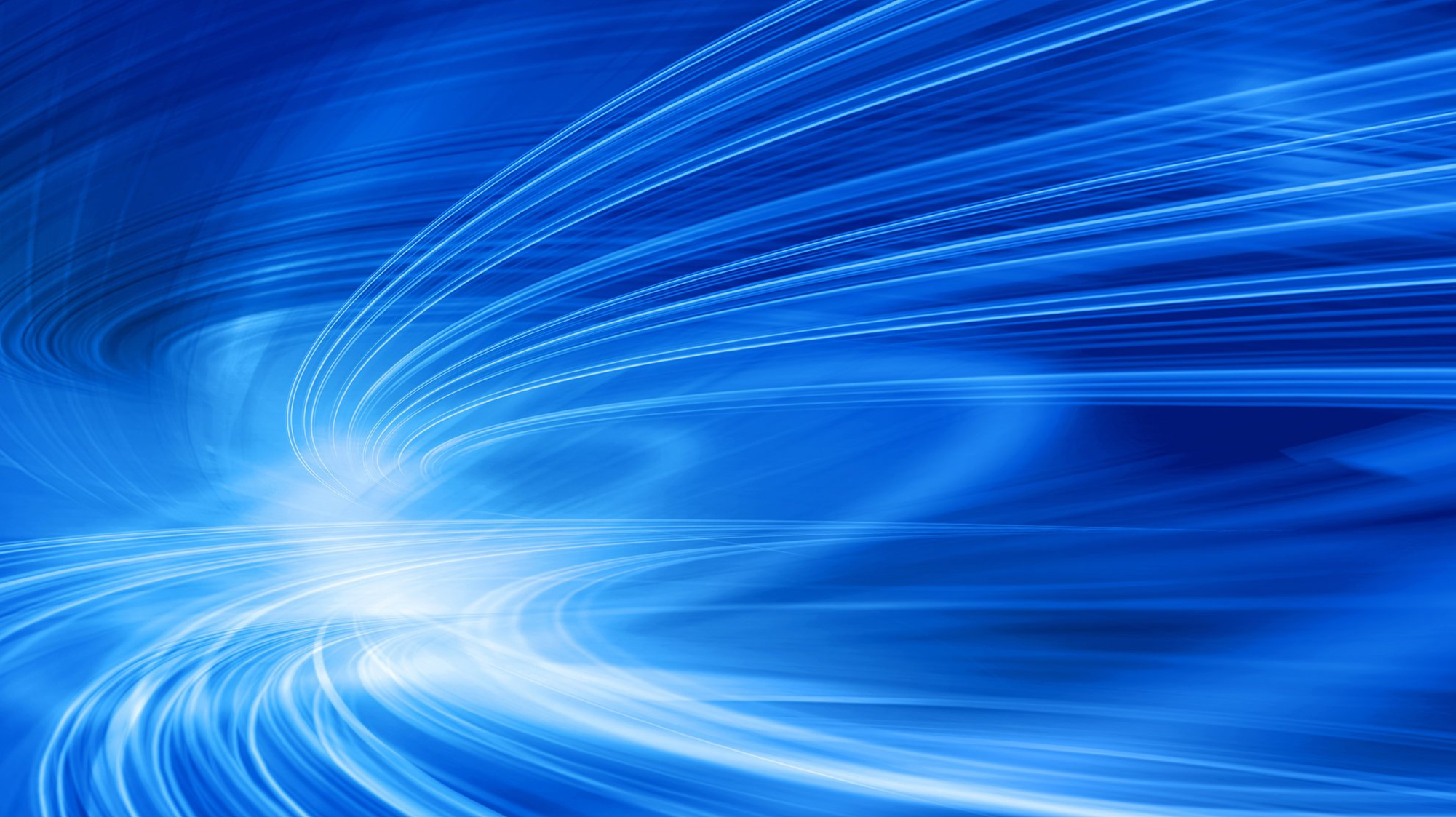 ПРИМЕРНАЯ ПРОГРАММА ОУД.02 «ЛИТЕРАТУРА»
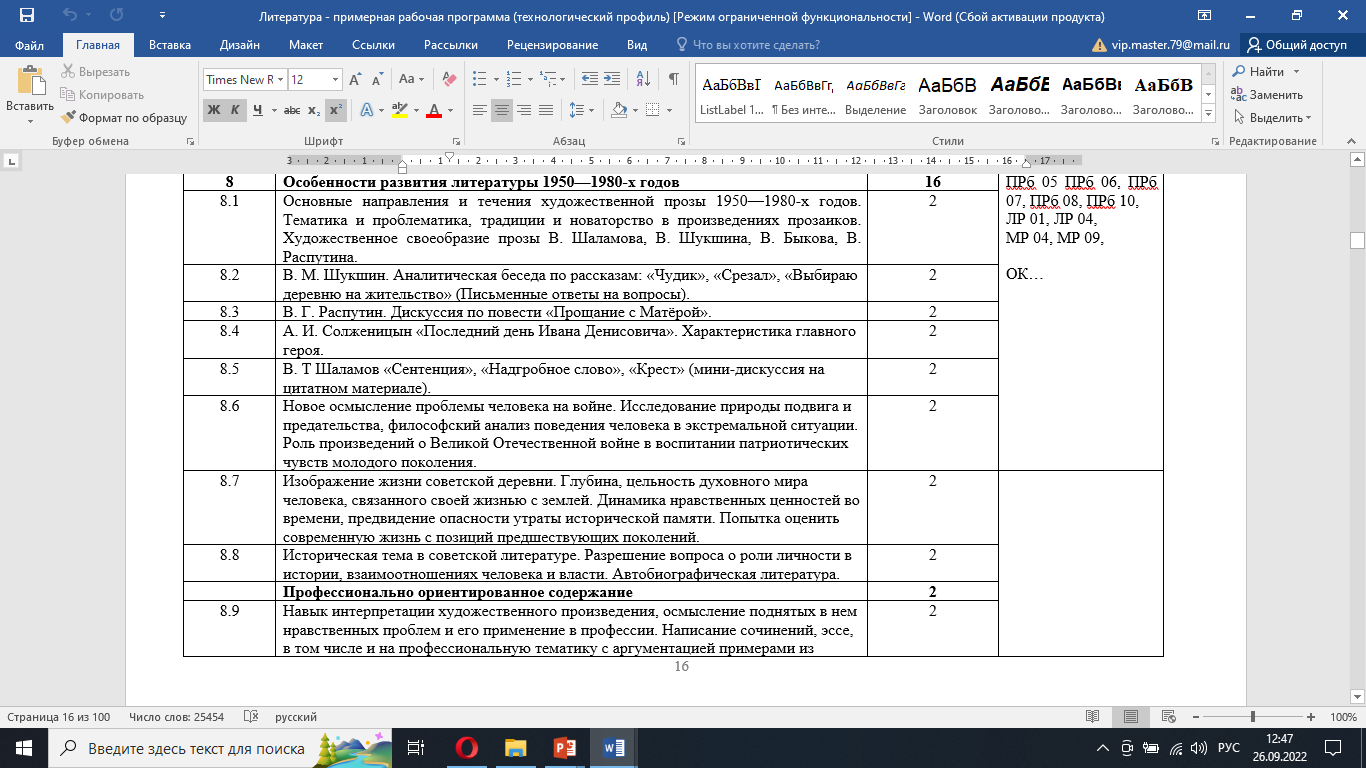 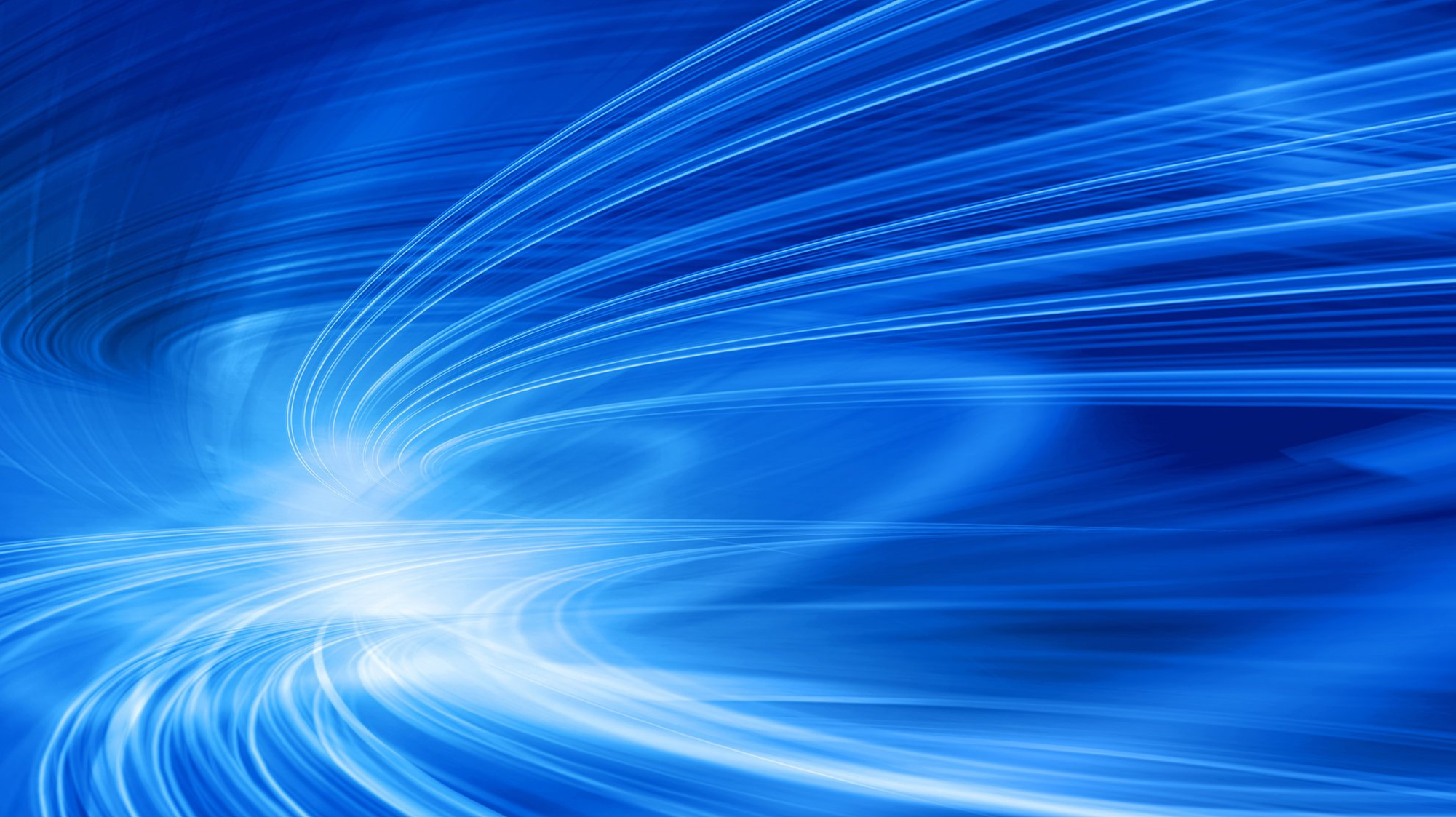 ПРИМЕРНАЯ ПРОГРАММА ОУД.02 «ЛИТЕРАТУРА»
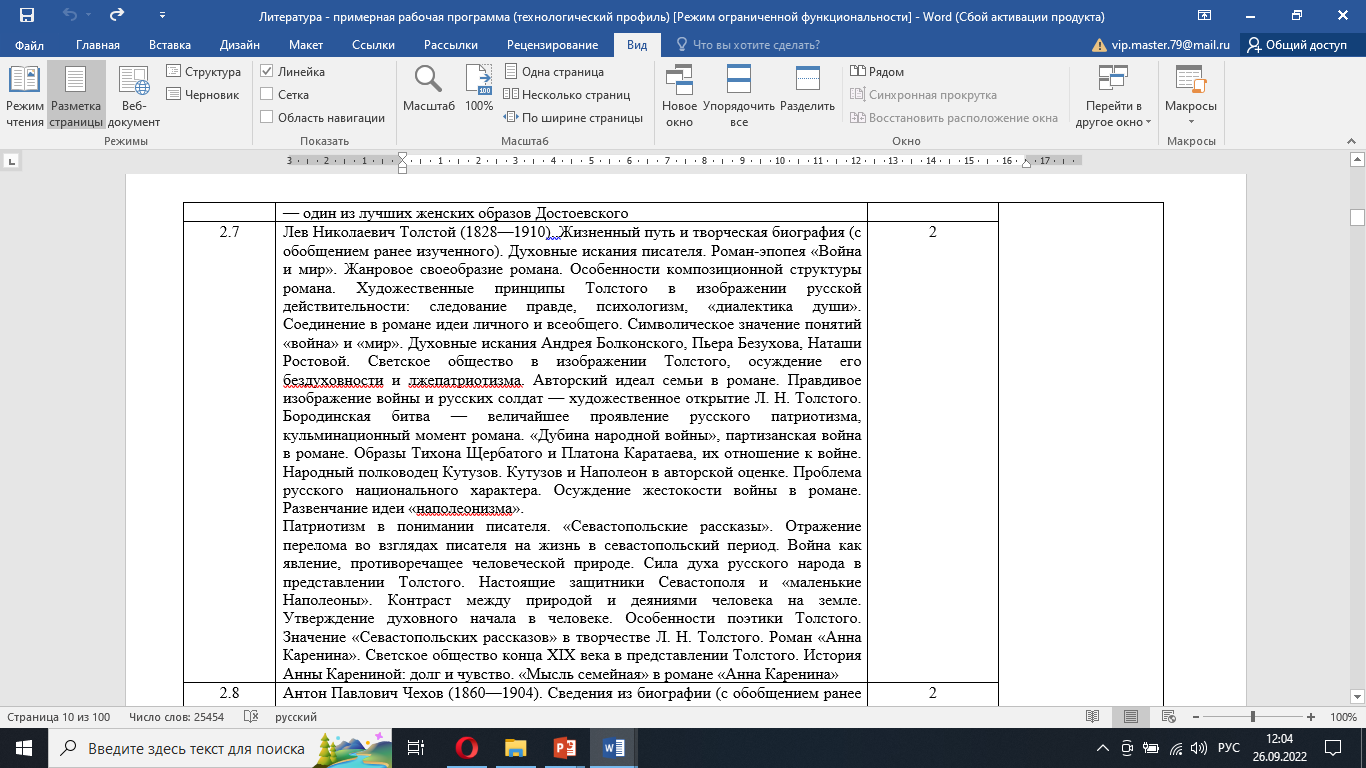 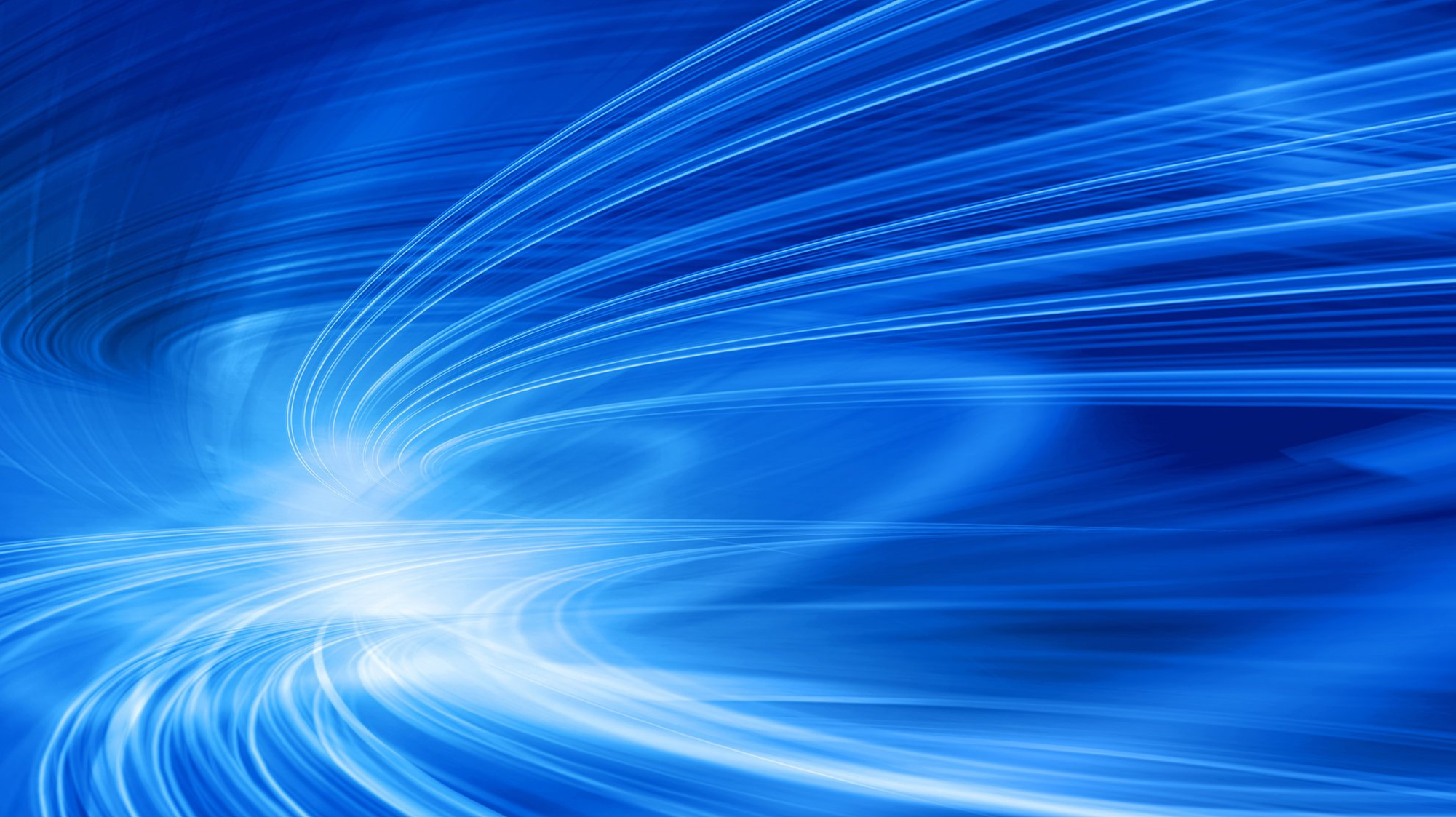 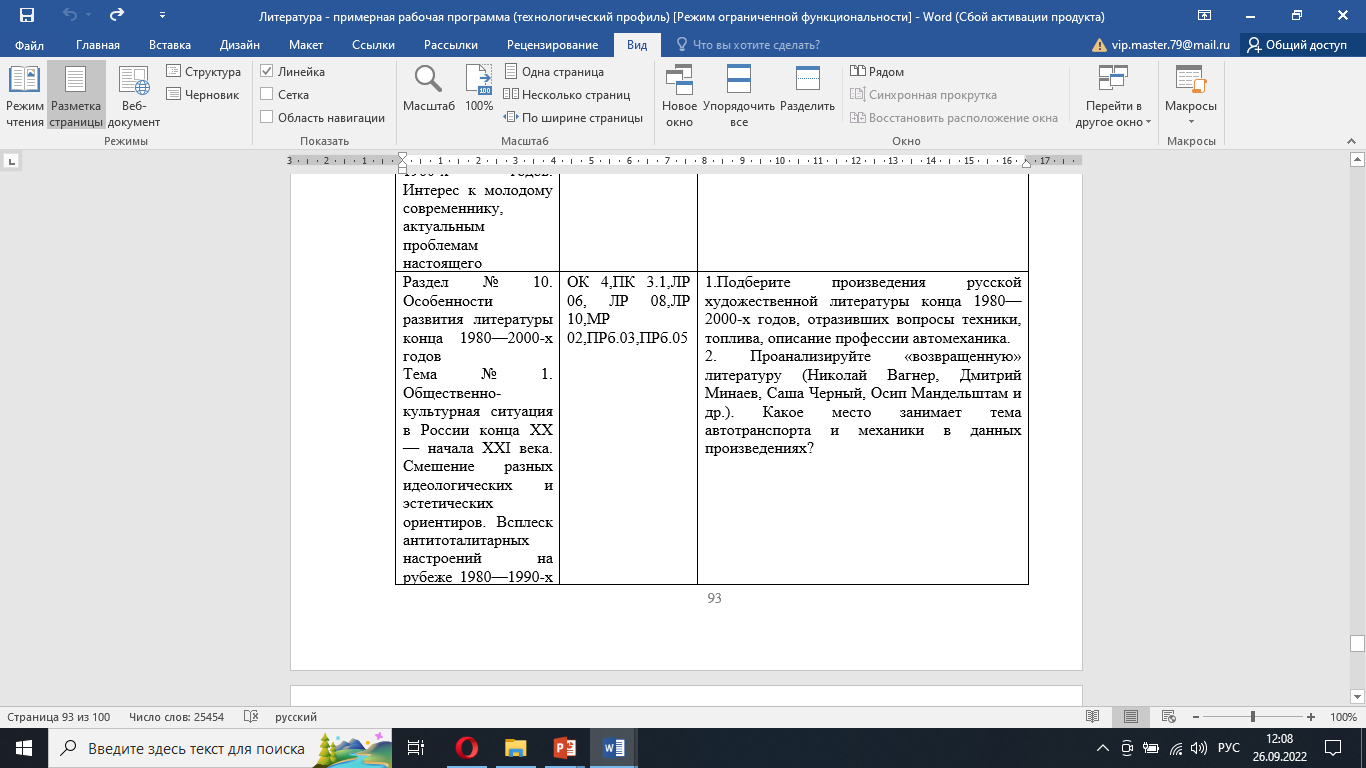 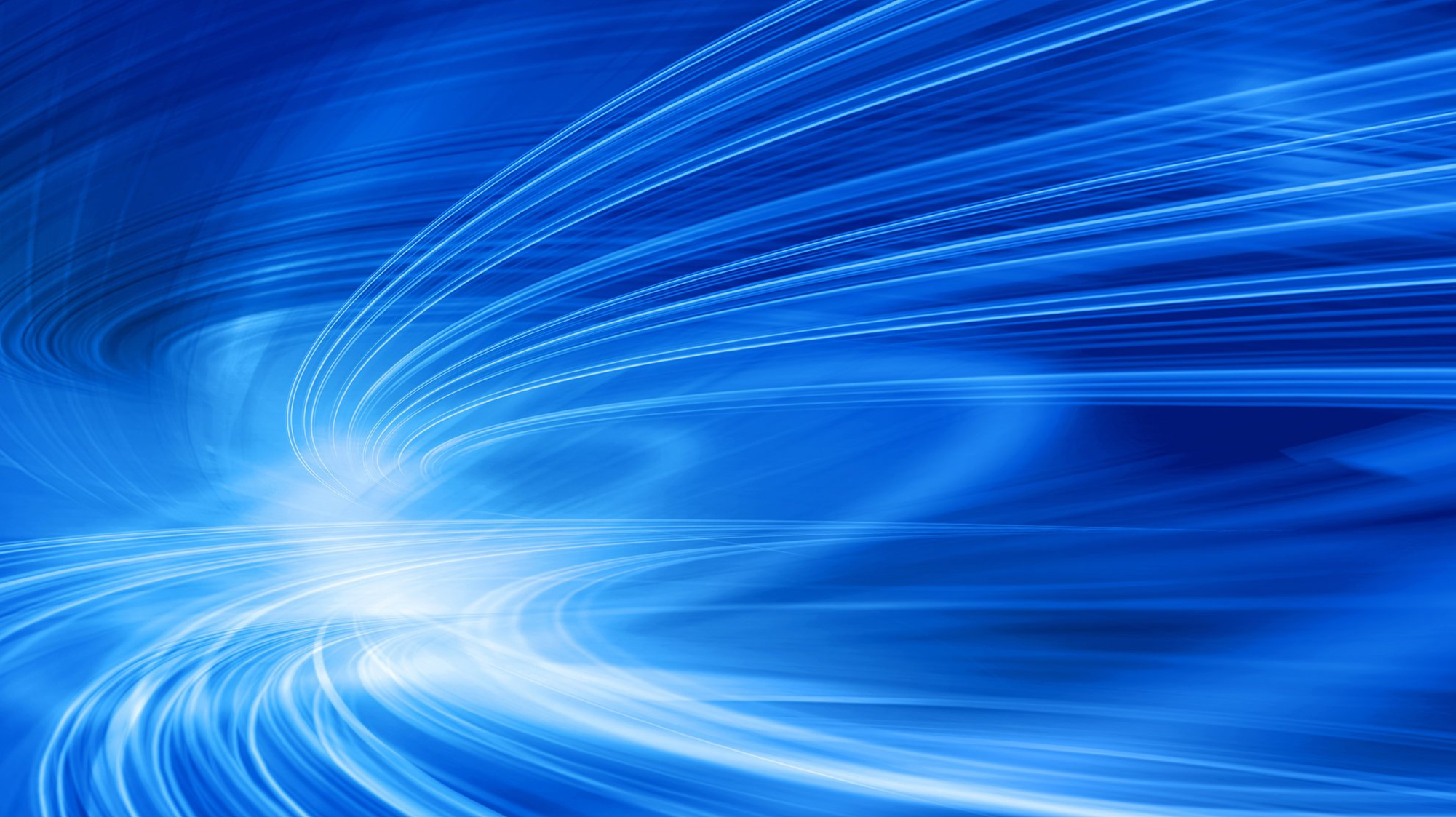 РАБОЧАЯ ПРОГРАММА
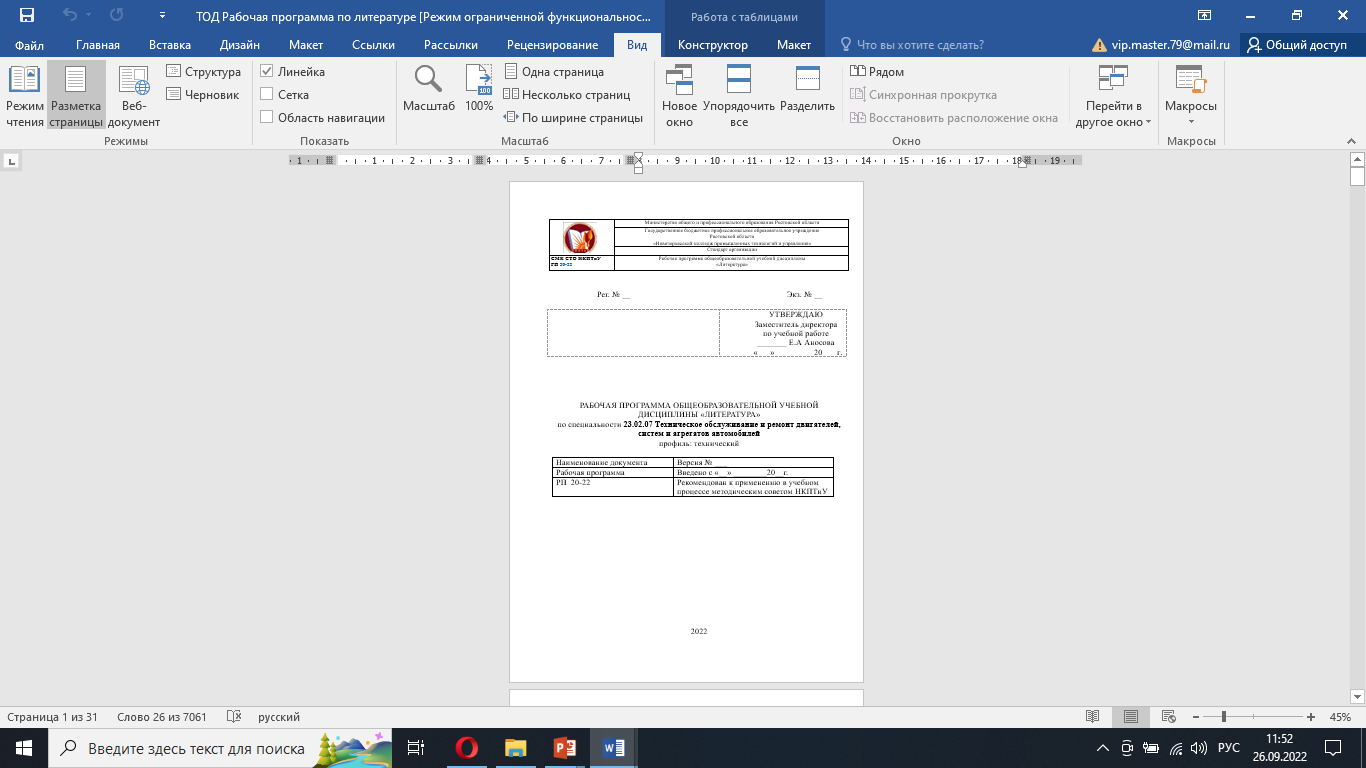 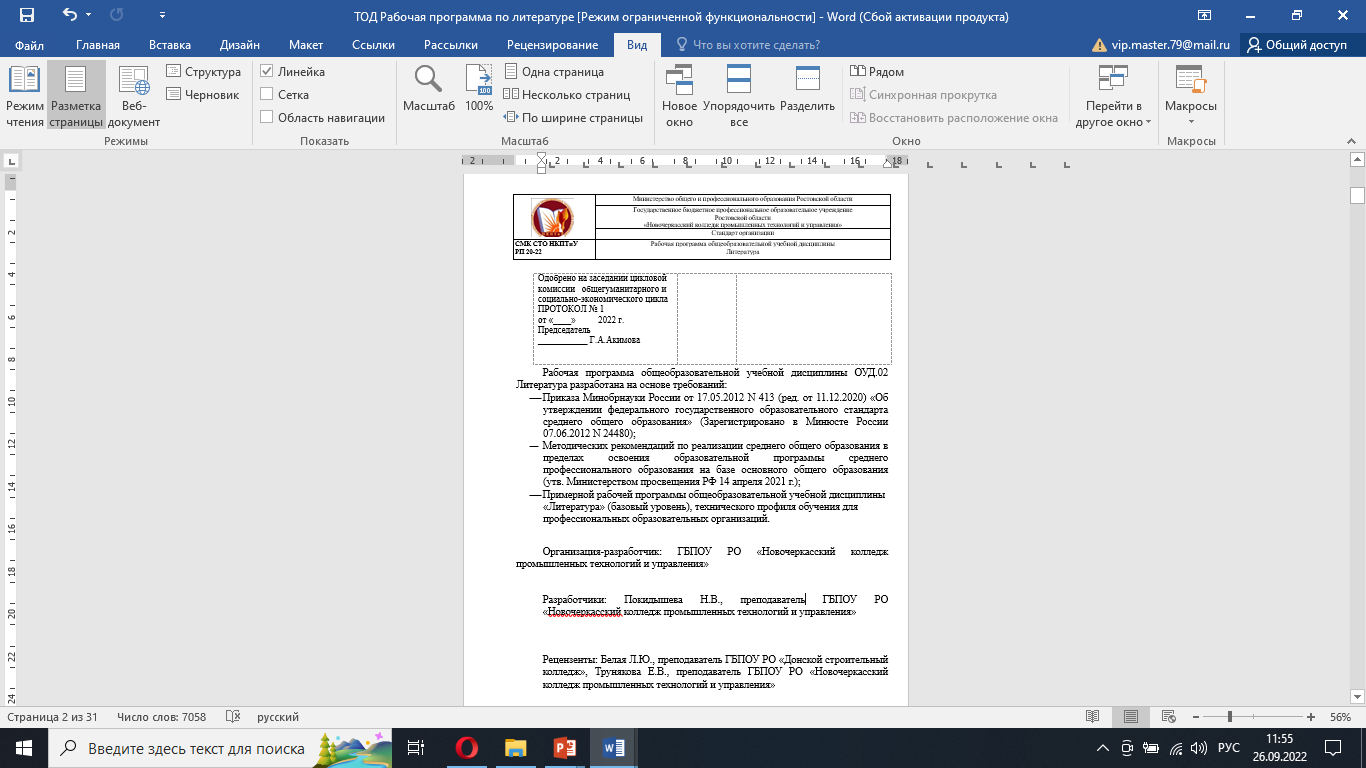 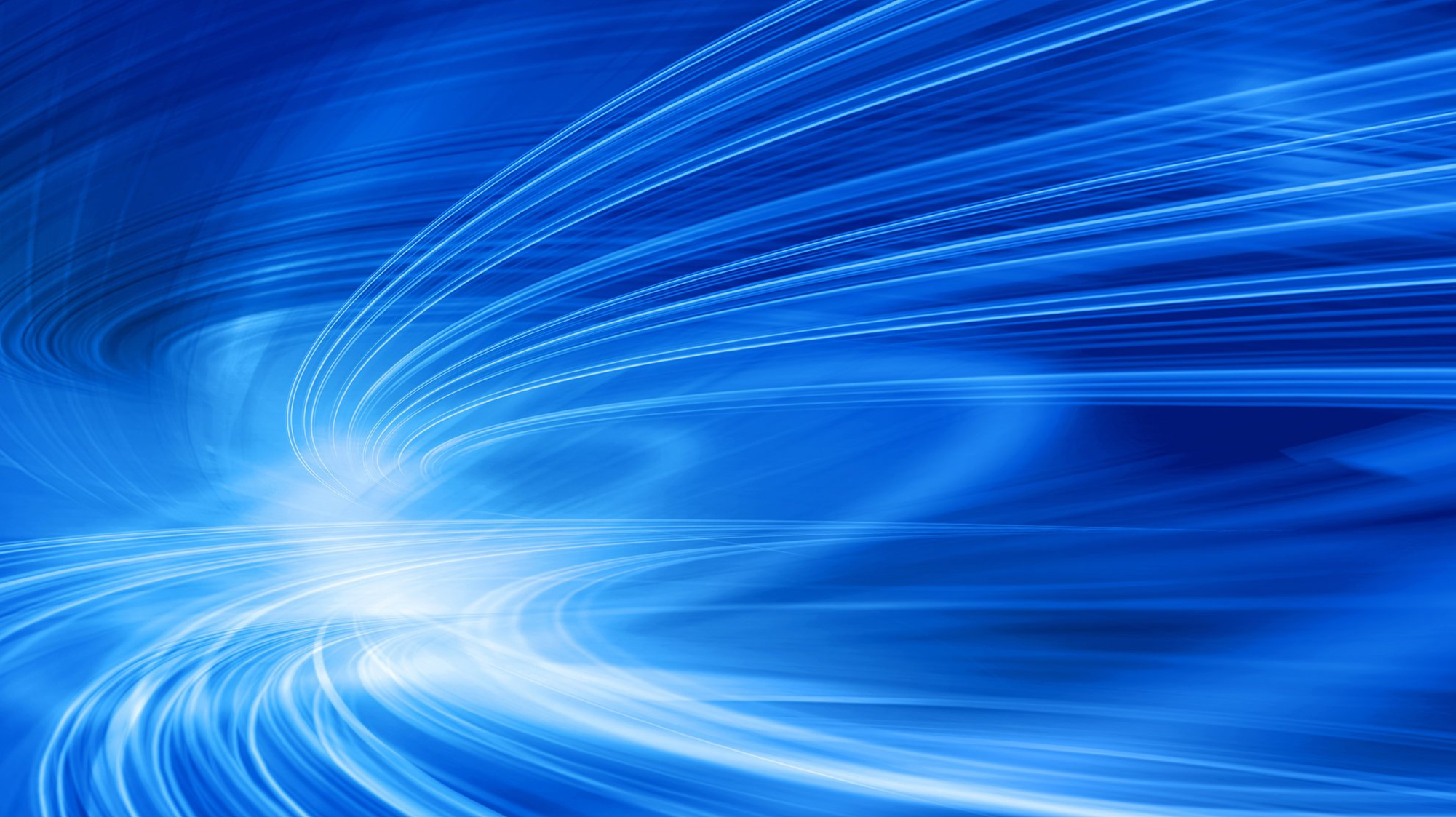 ТЕМАТИЧЕСКИЙ ПЛАН
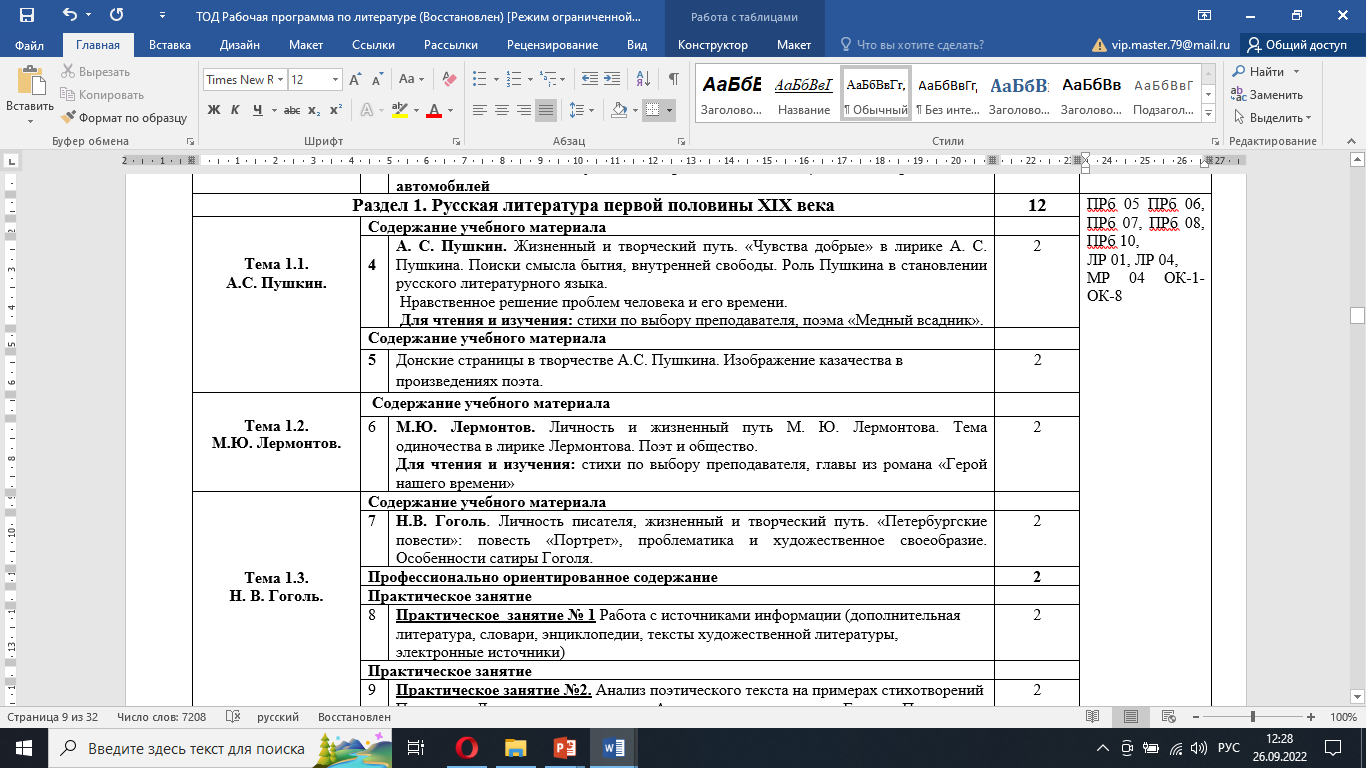 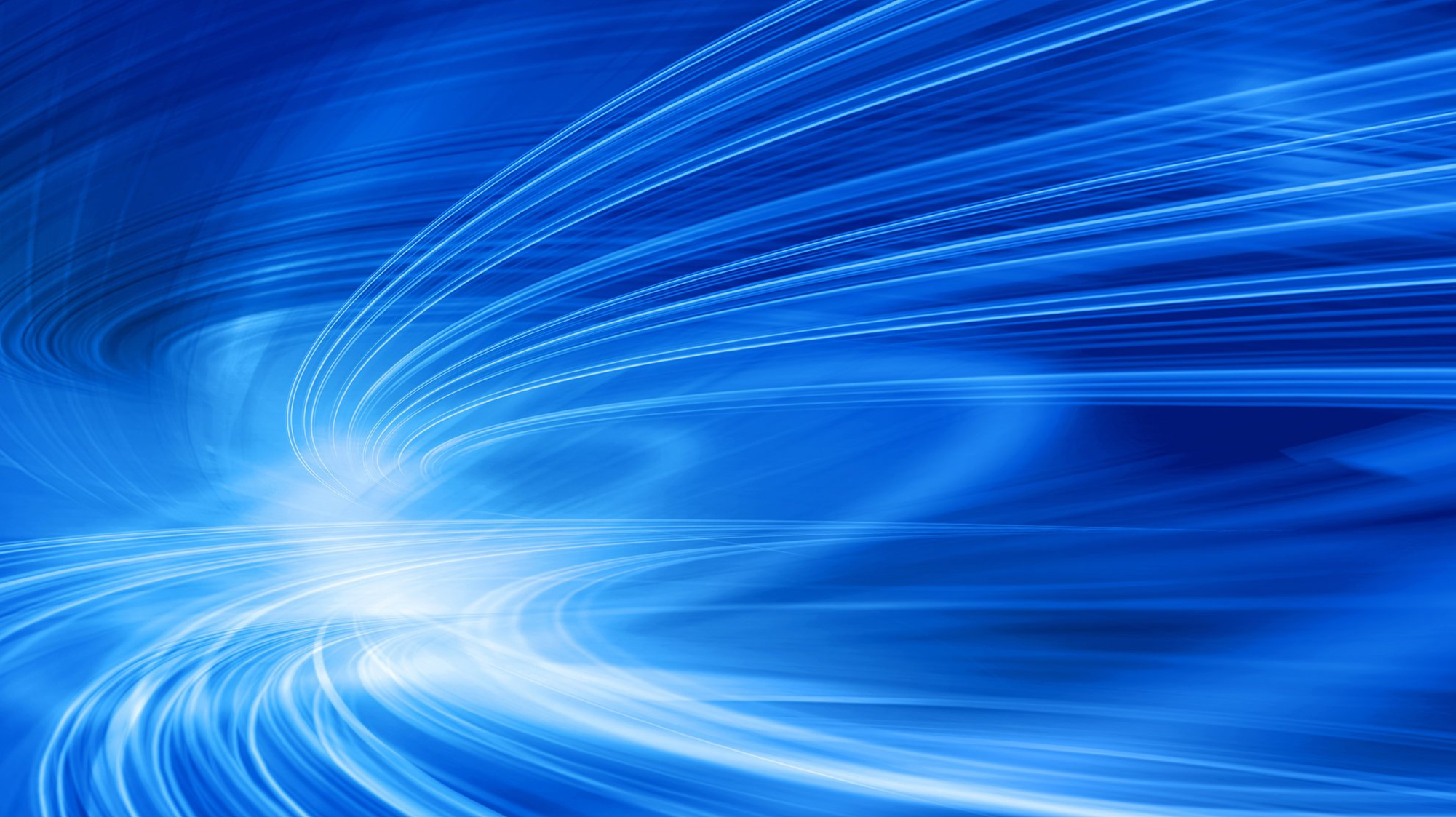 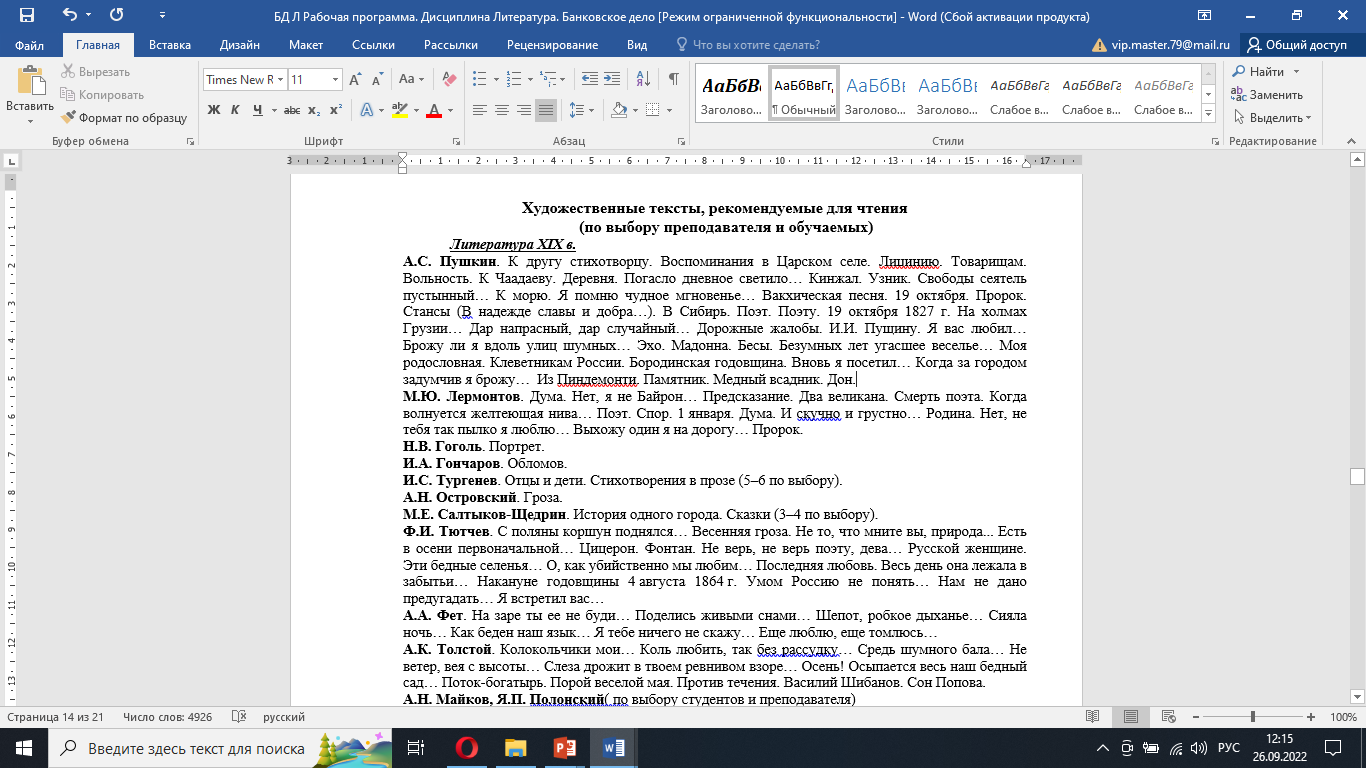 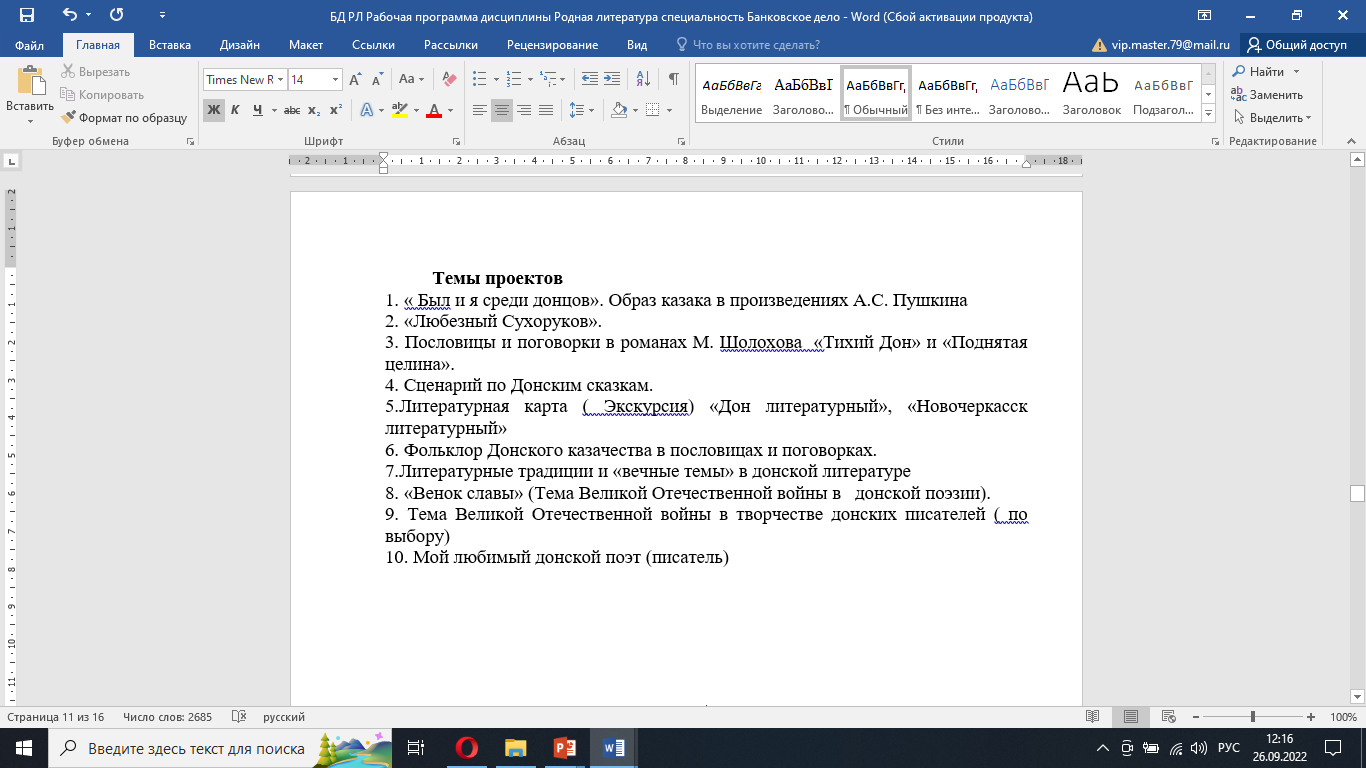 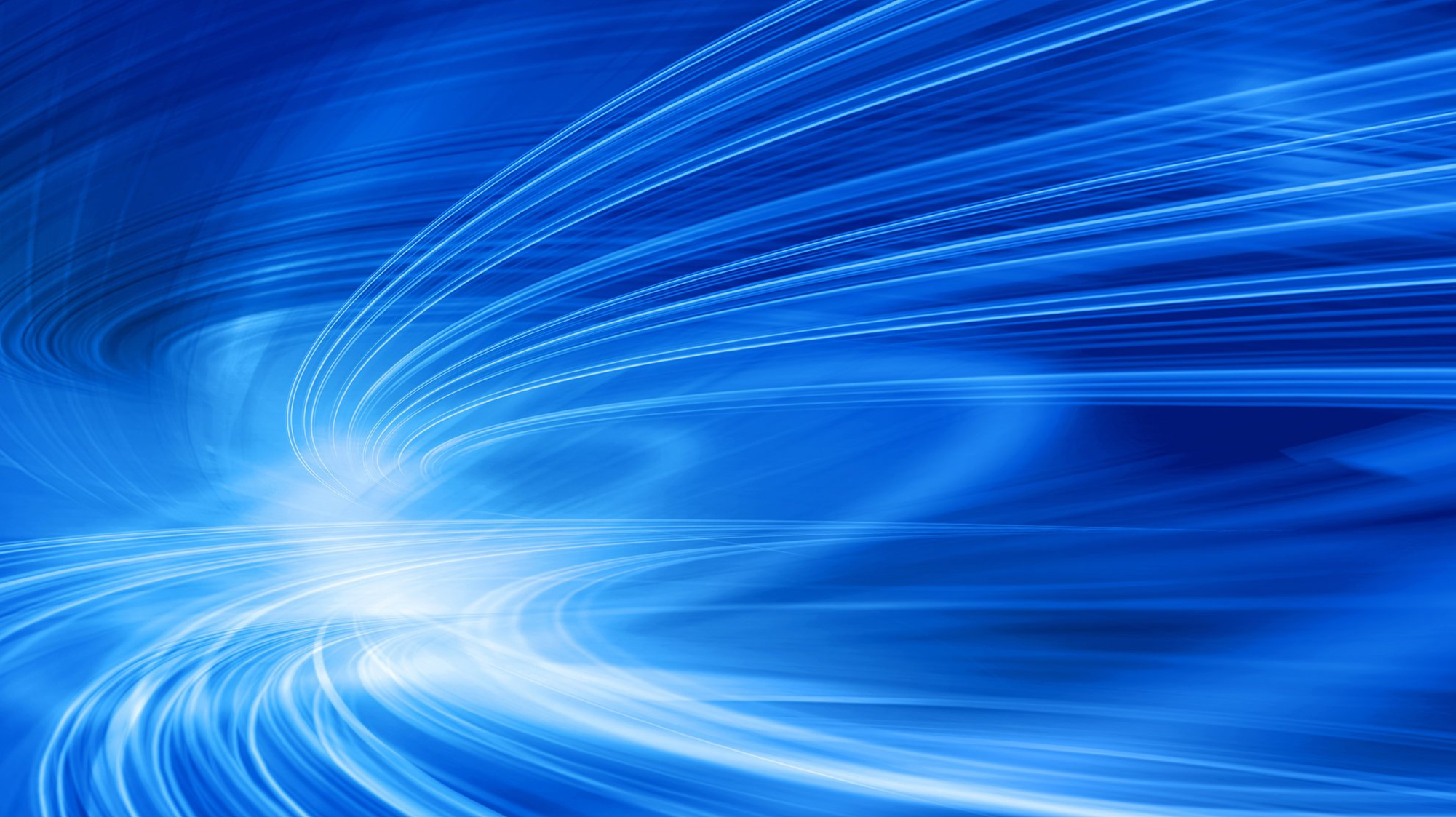 СОДЕРЖАНИЕ
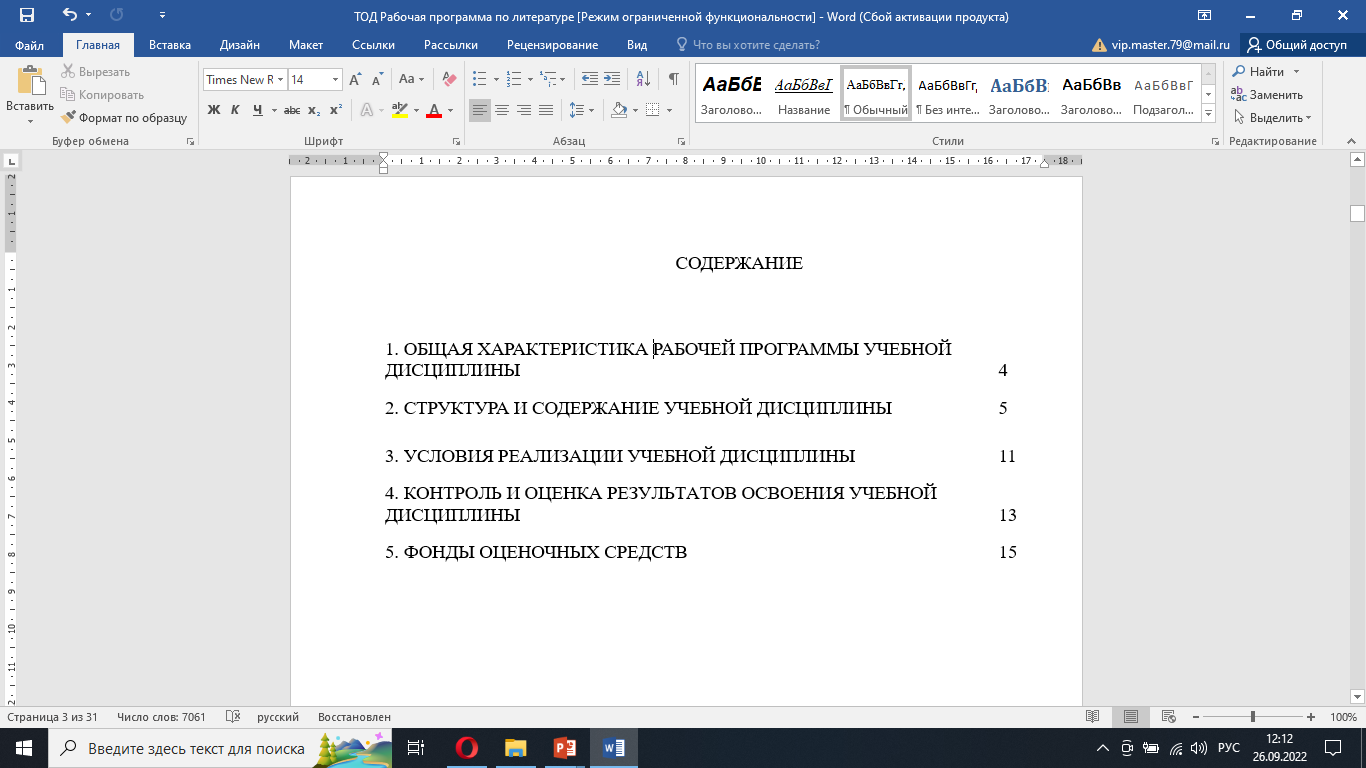 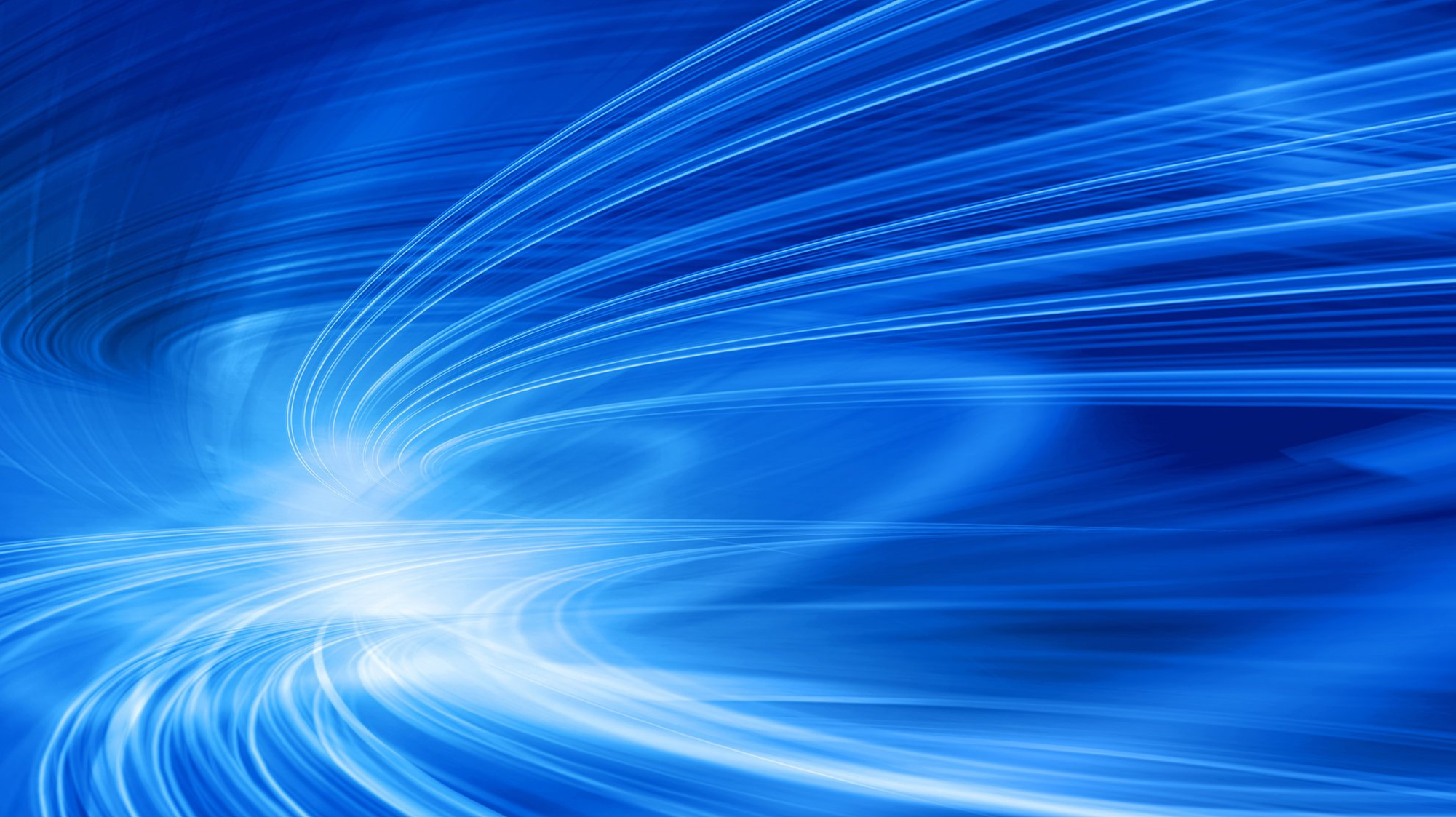 ОБЩАЯ ХАРАКТЕРИСТИКА РАБОЧЕЙ ПРОГРАММЫ УЧЕБНОЙ ДИСЦИПЛИНЫ
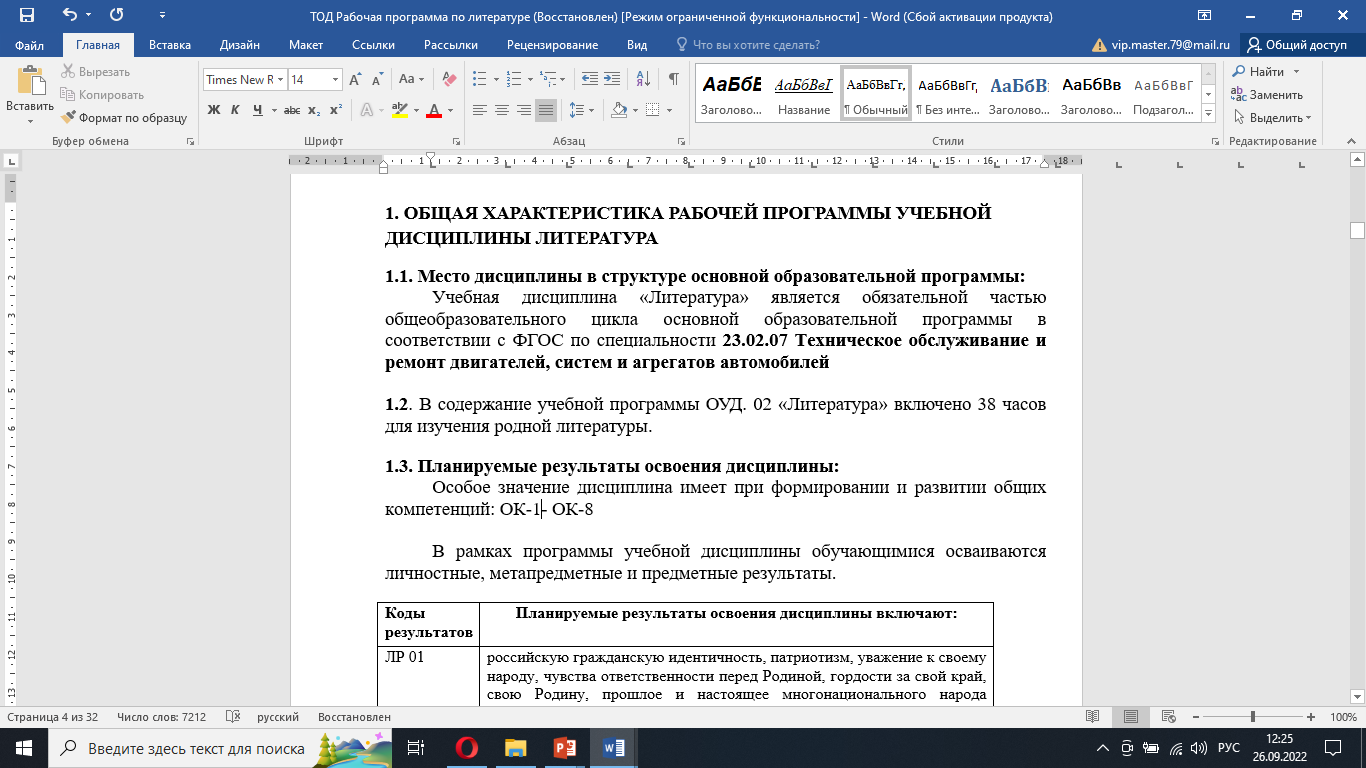 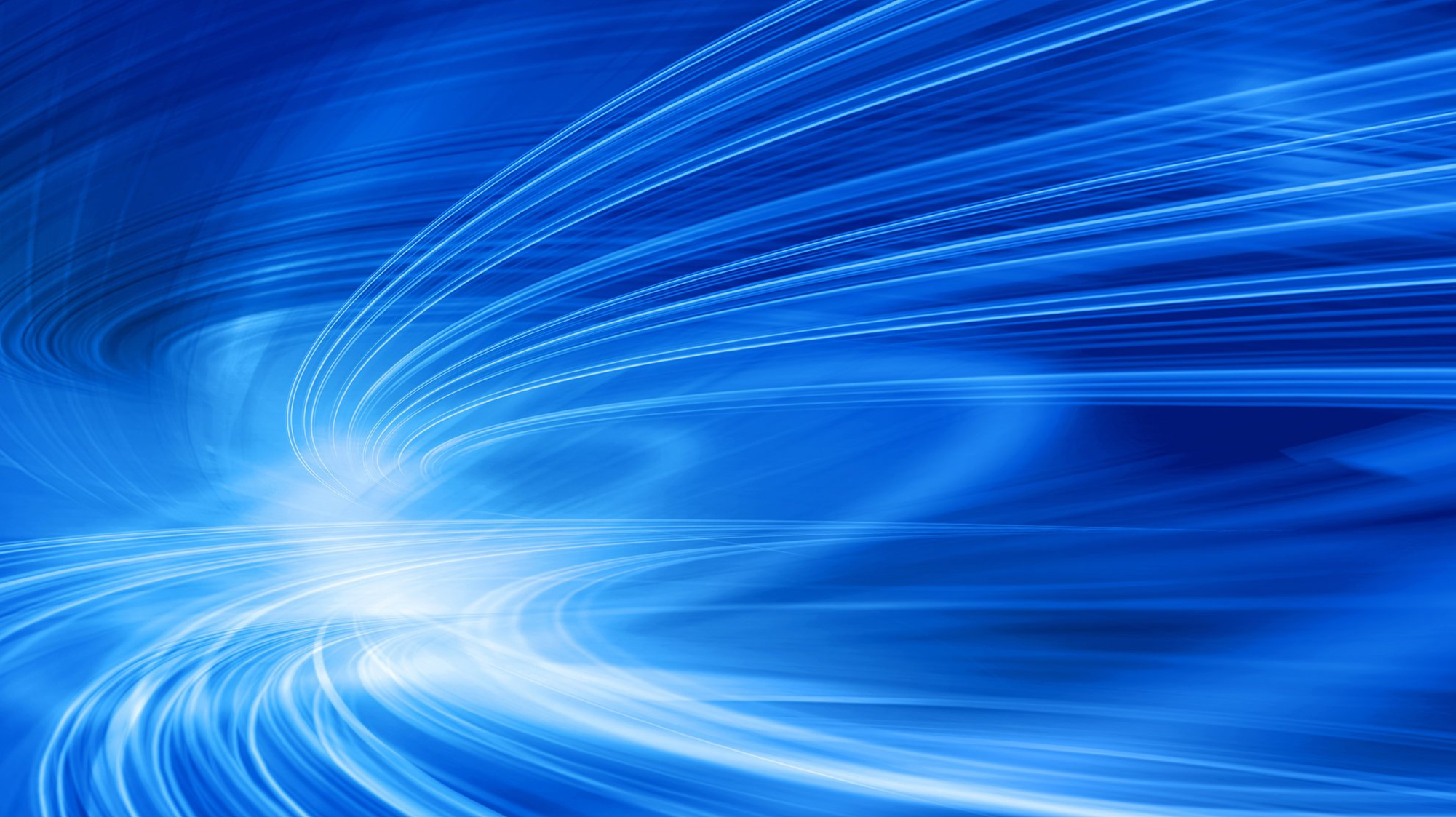 ОБЩАЯ ХАРАКТЕРИСТИКА РАБОЧЕЙ ПРОГРАММЫ УЧЕБНОЙ ДИСЦИПЛИНЫ
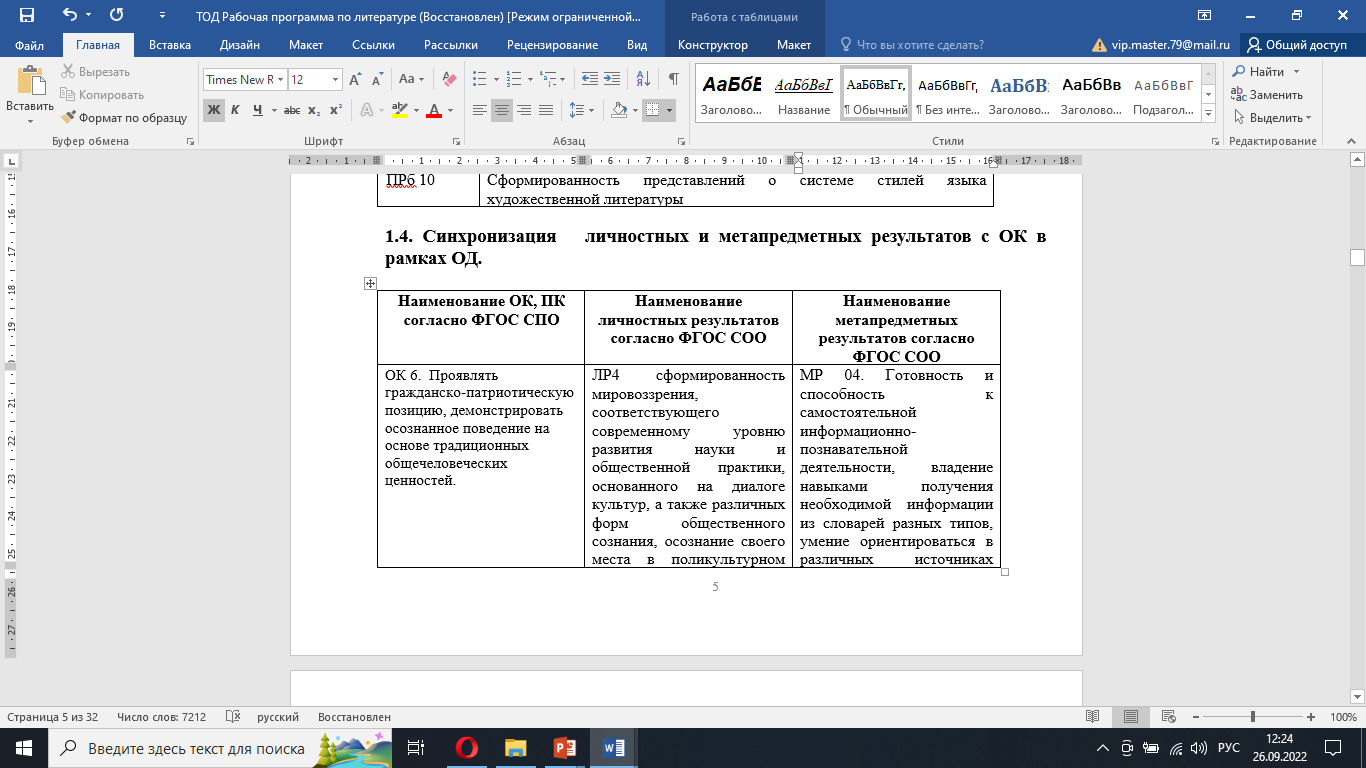 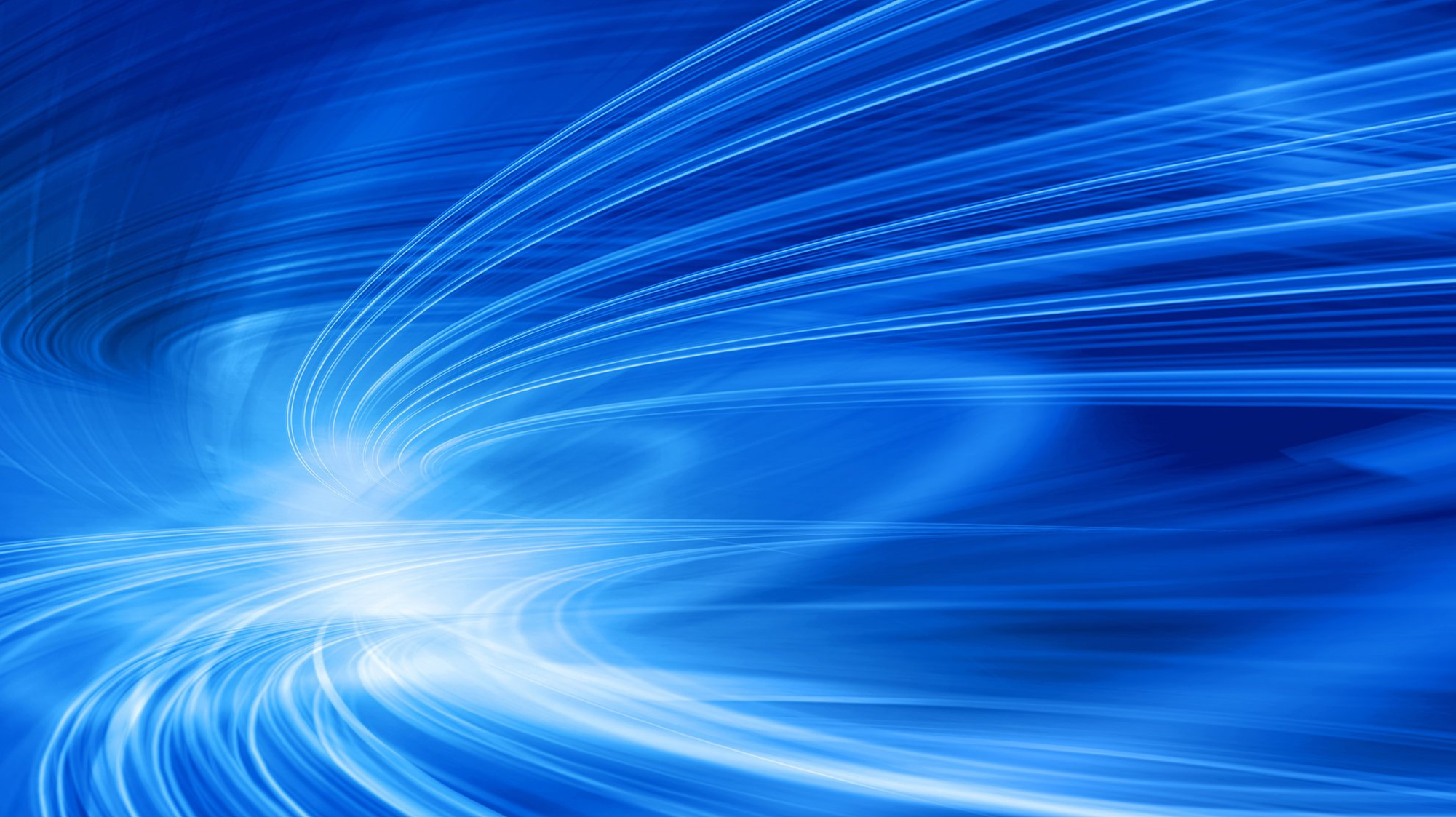 ТЕМАТИЧЕСКИЙ ПЛАН
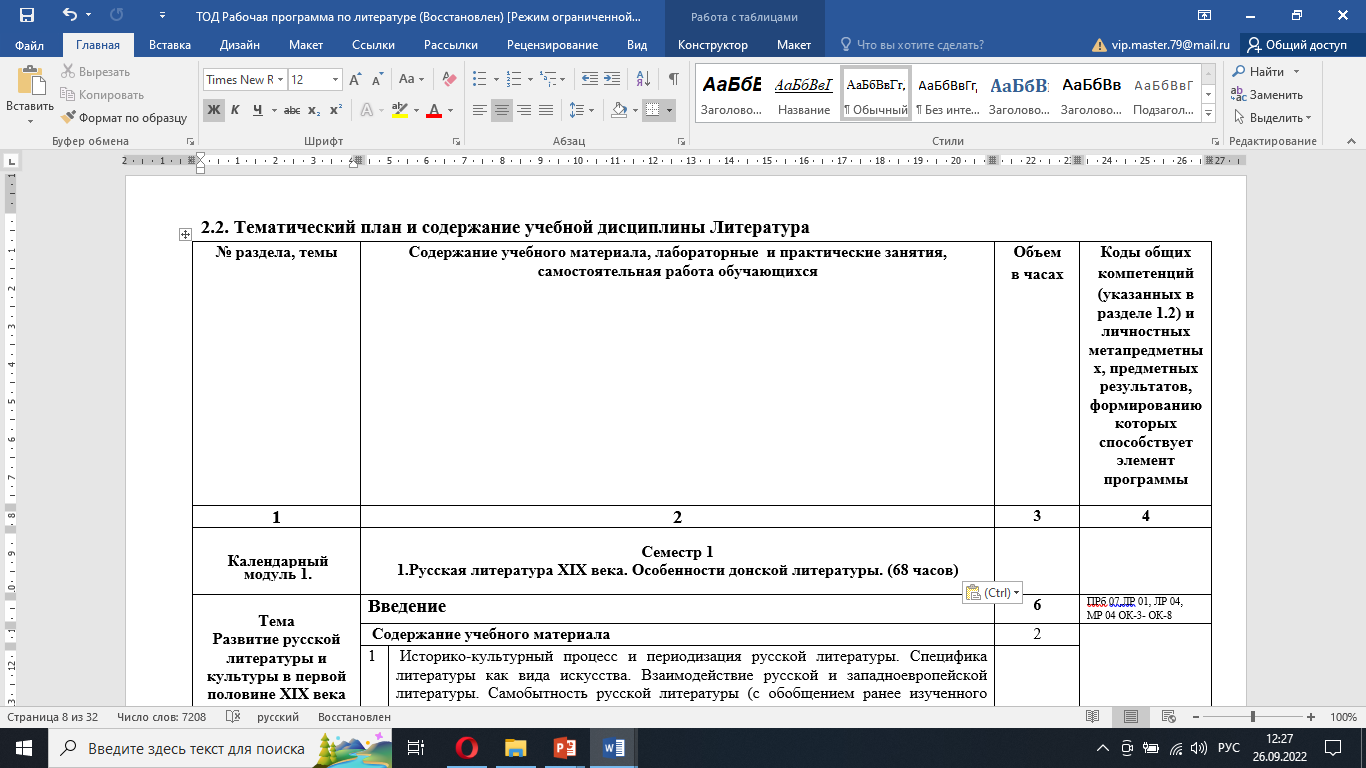 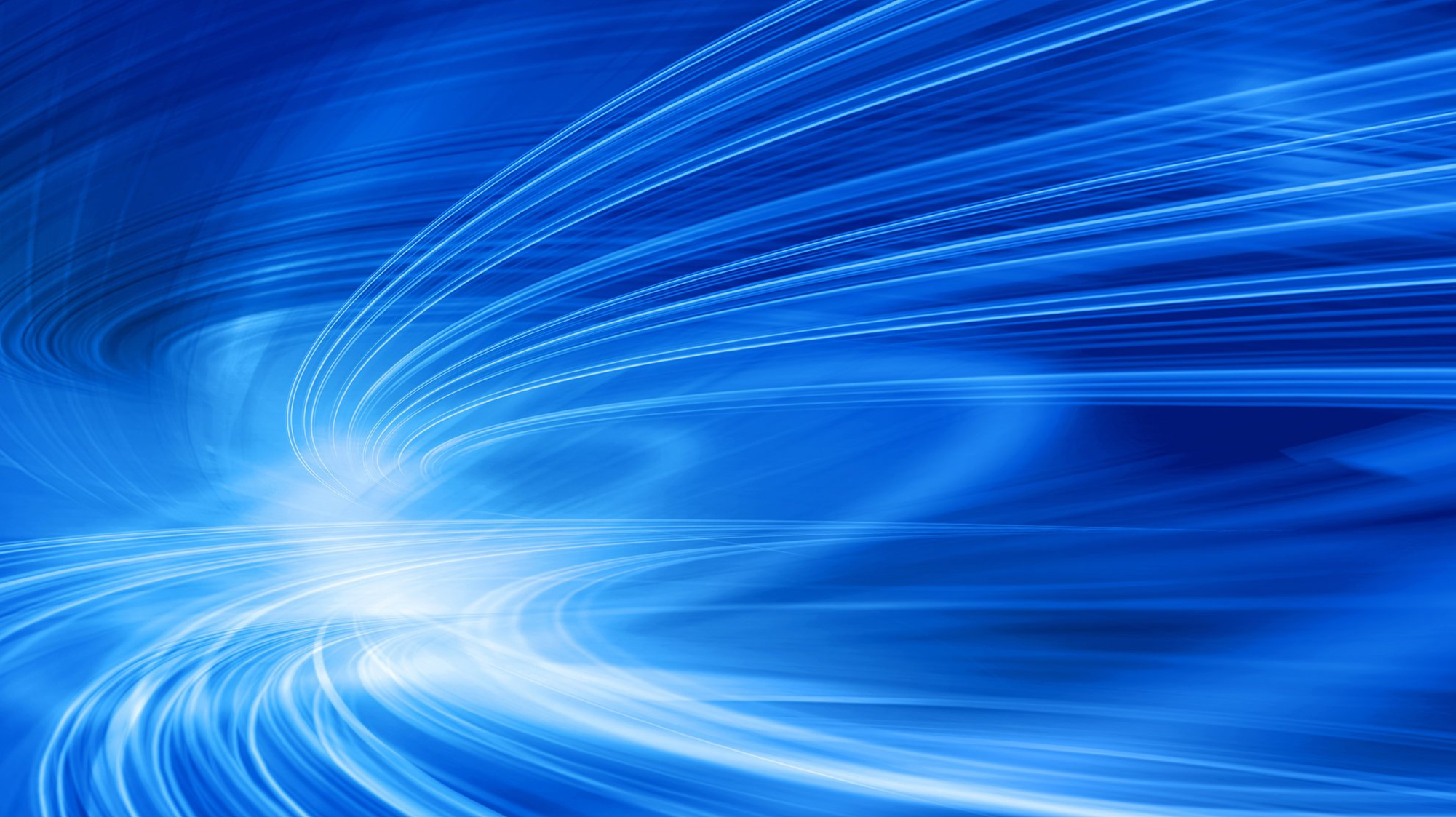 ФОНДЫ ОЦЕНОЧНЫХ СРЕДСТВ
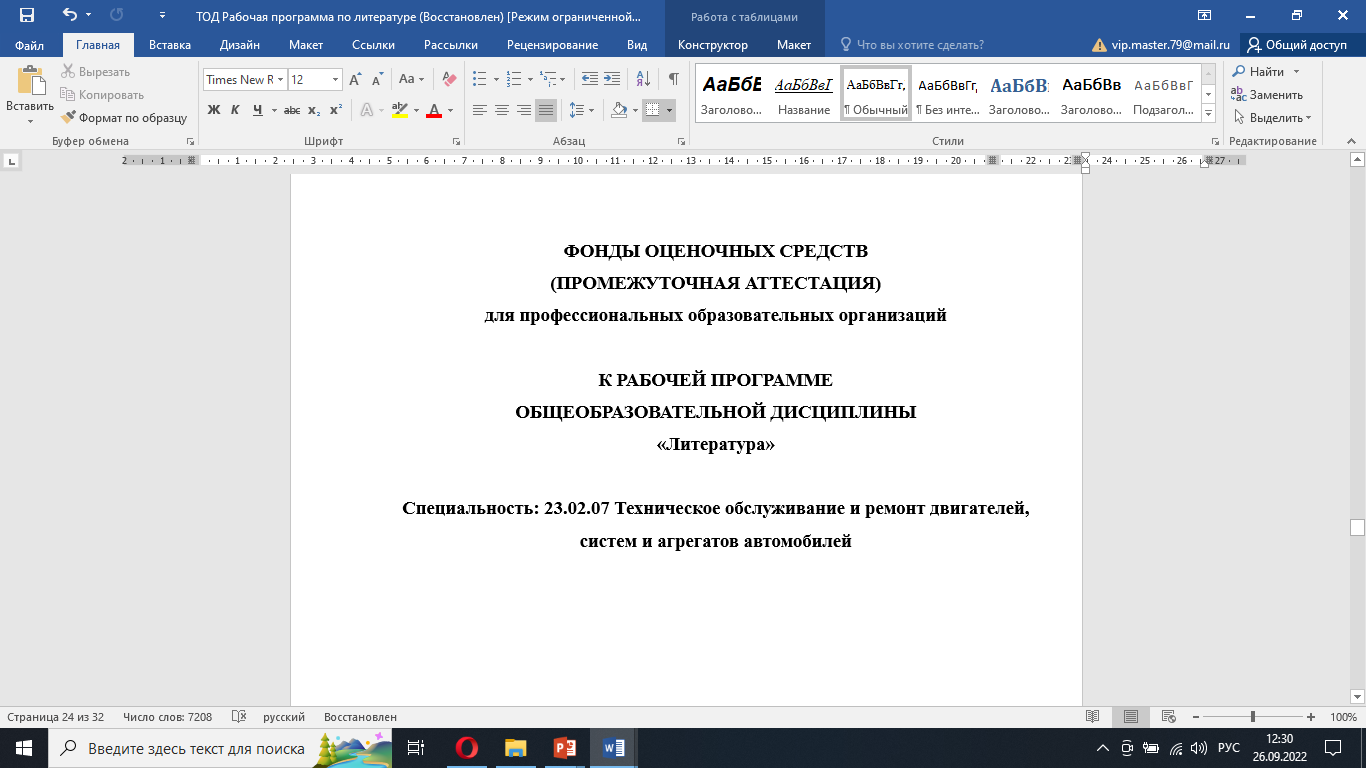 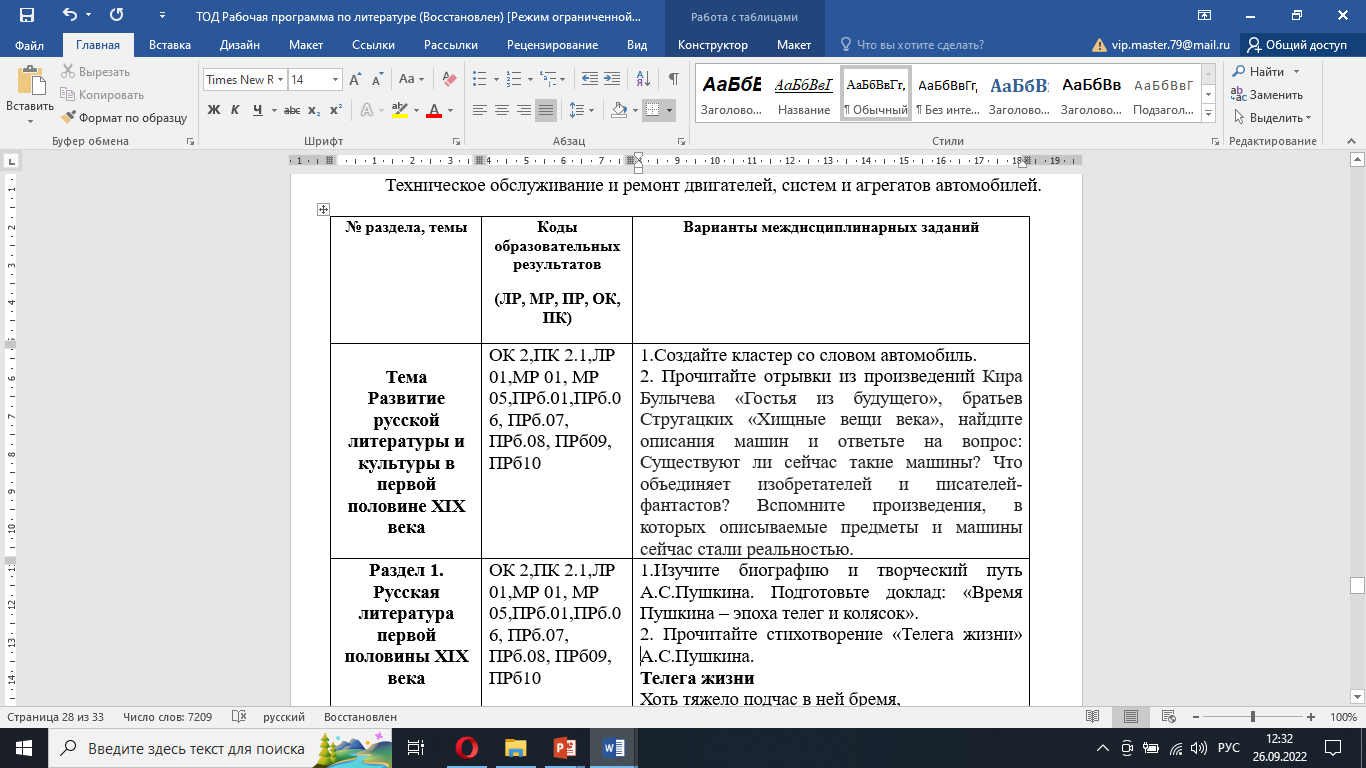 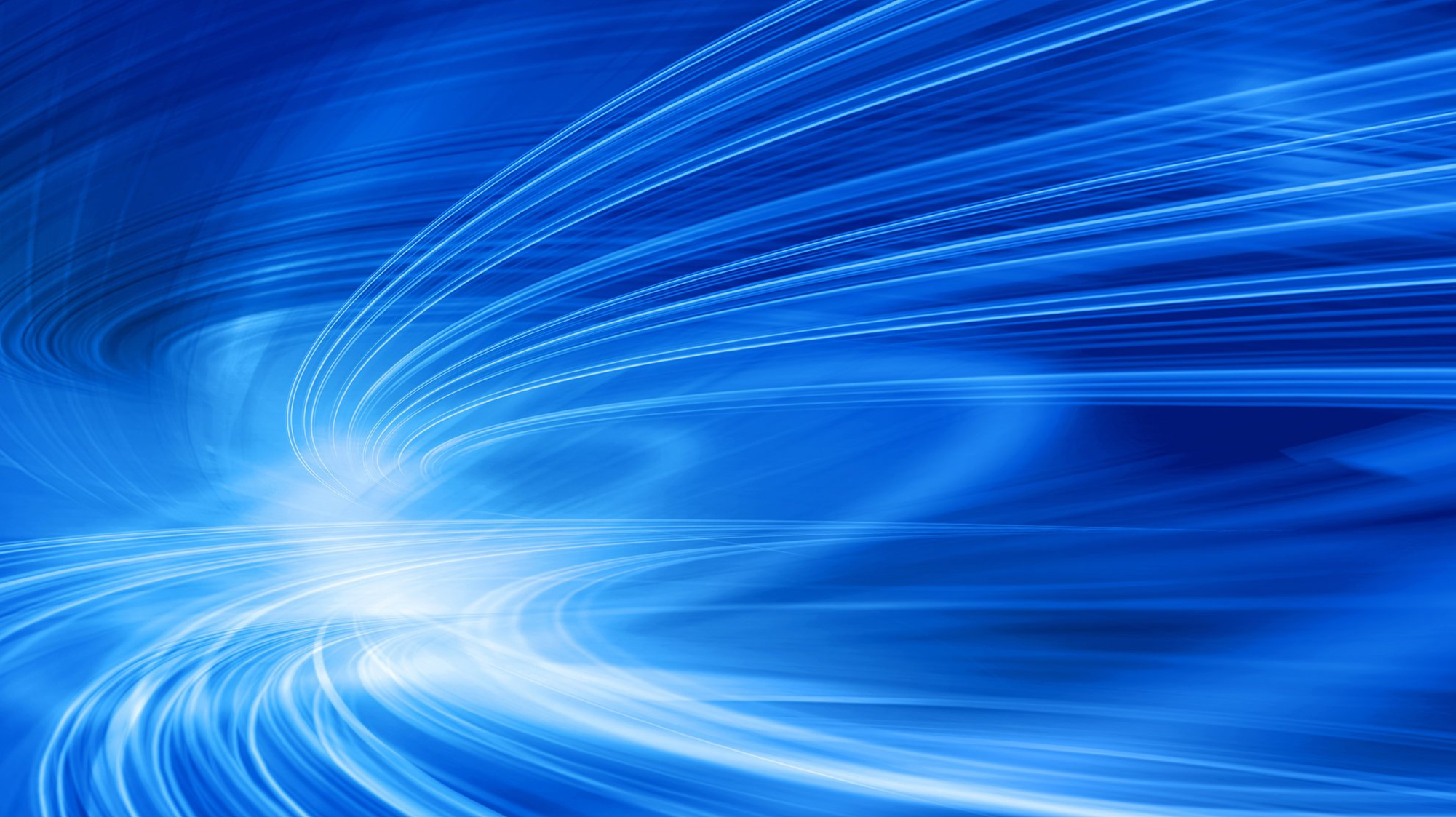 ФОНДЫ ОЦЕНОЧНЫХ СРЕДСТВ
Создайте хотлист «Автомобиль в творчестве писателей начала XX века». 
Напишите сочинение «Ледовая Дорога жизни: подвиг водителей».
Составьте Кодекс чести водителя на основе прочитанных произведений и своего жизненного опыта.
Подготовьте сообщение «Тема механики в драматургии 1950—1980-х годов».
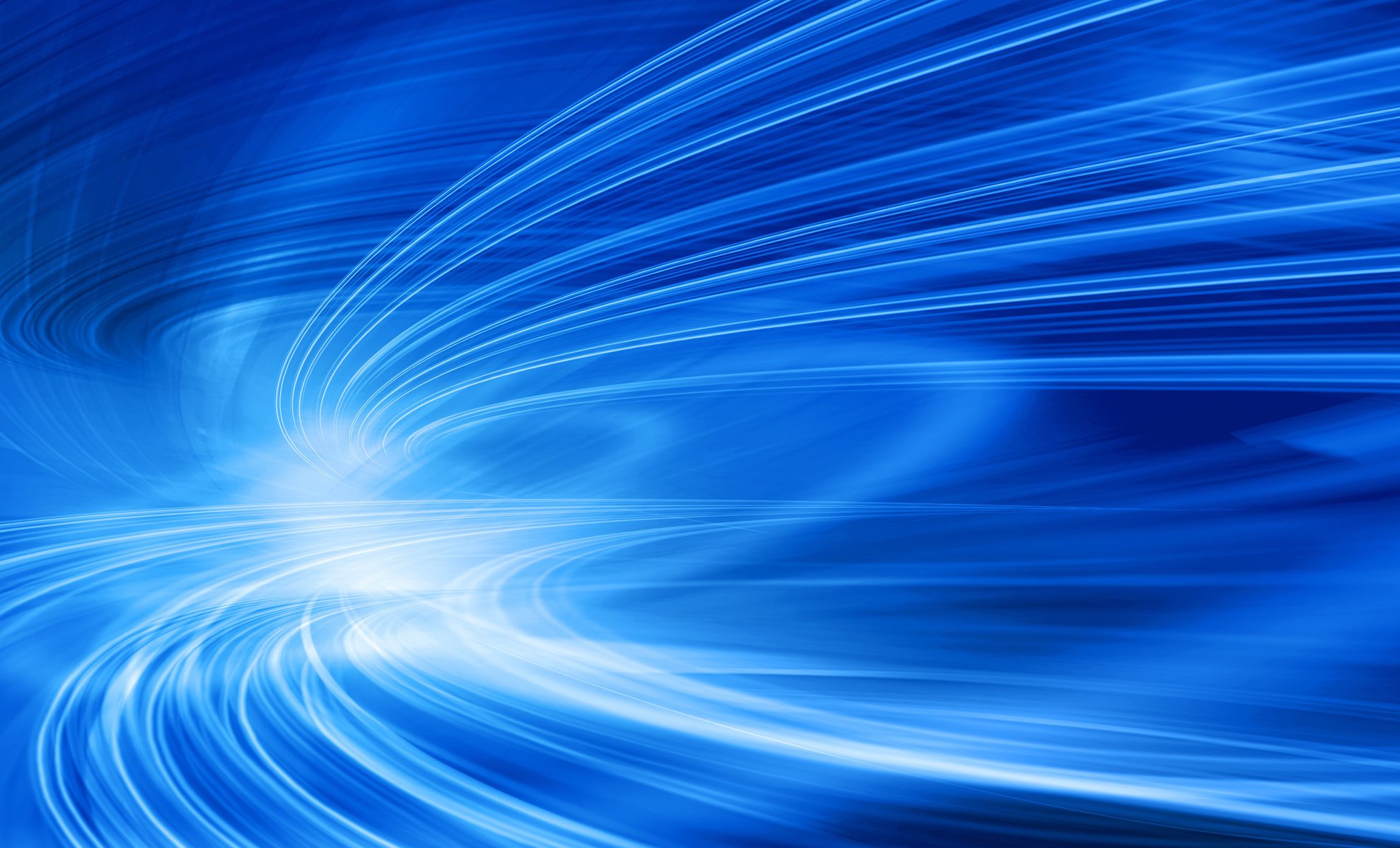 ПРОФЕССИОНАЛЬНООРИЕНТИРОВАННОЕ СОДЕРЖАНИЕ УЧЕБНЫХ ДИСЦИПЛИН ПОЗВОЛЯЕТ
 расширить поле творческой деятельности как студентов, так и преподавателей, 
обеспечивает интеграцию общеобразовательных дисциплин с дисциплинами профессионального цикла,
 способствует формированию таких личностных качеств как гражданственность, патриотизм, ответственность, любовь к своему языку, профессии.
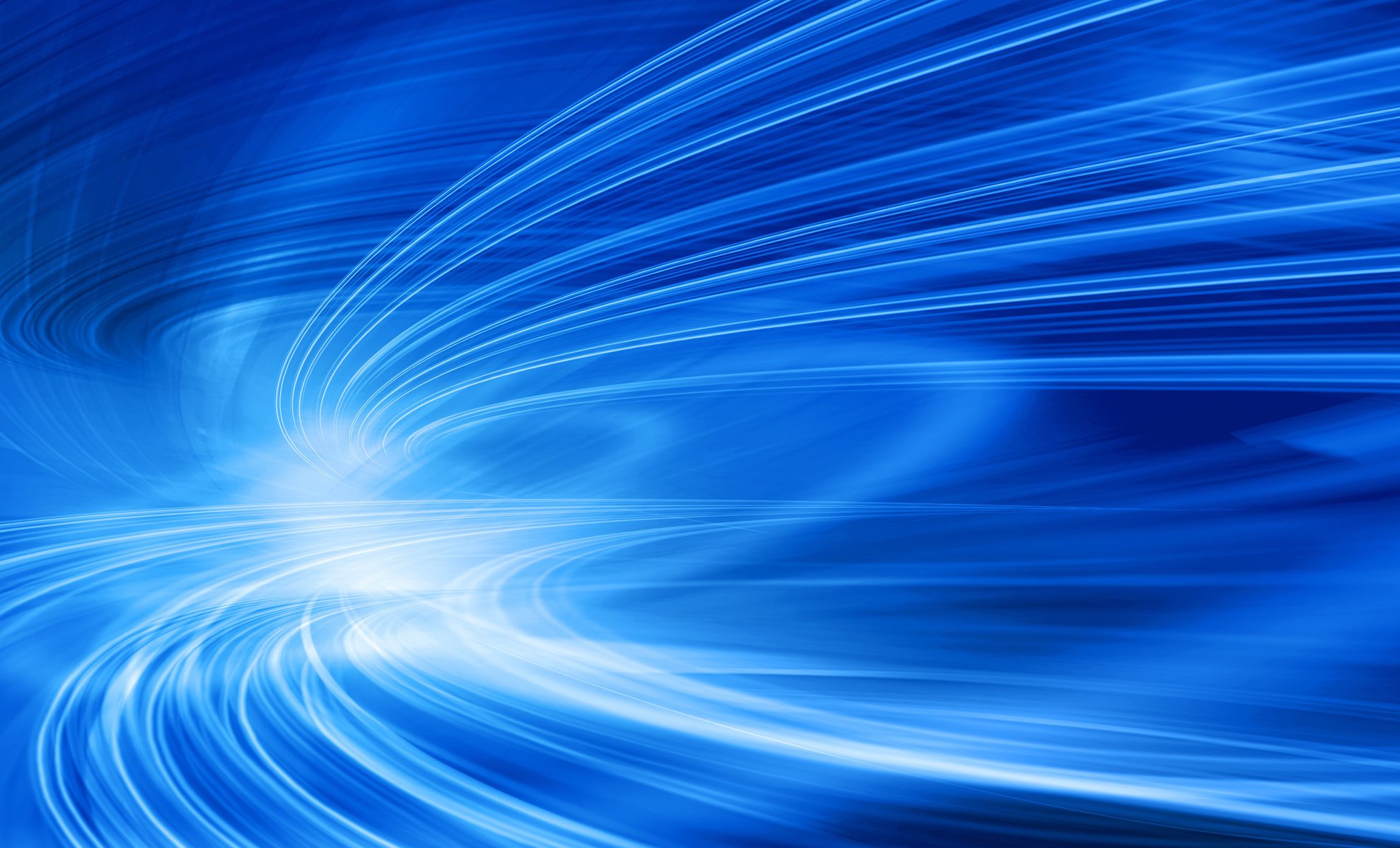 СПАСИБО ЗА ВНИМАНИЕ.